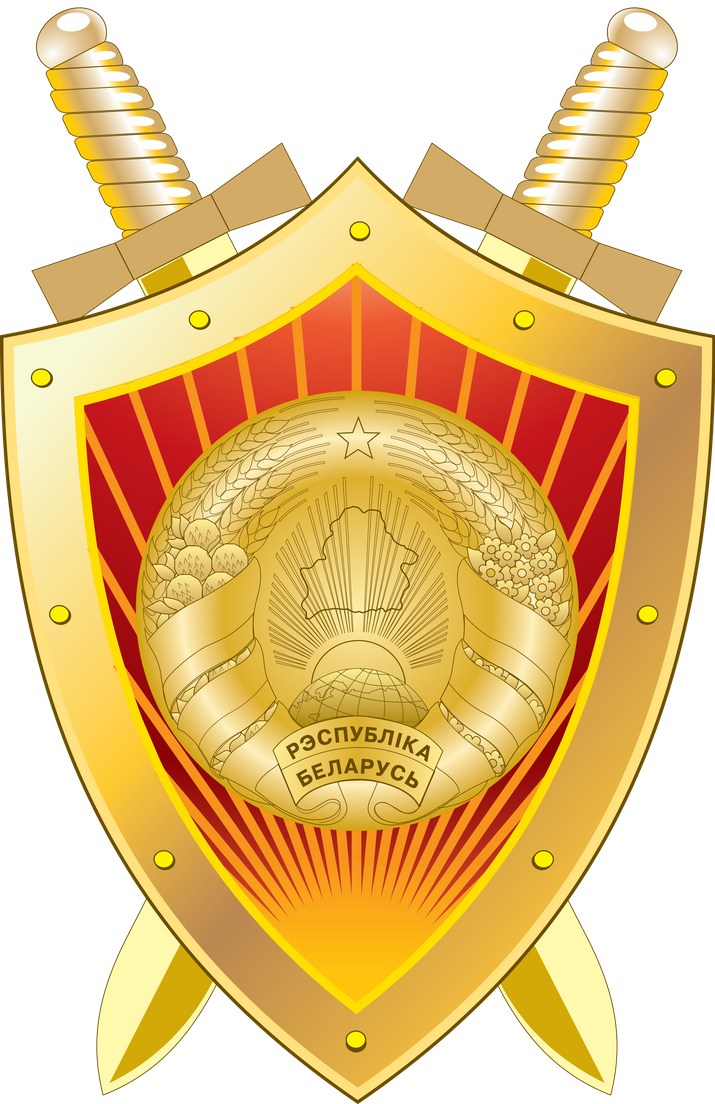 «РАССЛЕДОВАНИЕ УГОЛОВНОГО ДЕЛА О ГЕНОЦИДЕ БЕЛОРУССКОГО НАРОДА: ВОССТАНОВЛЕНИЕ ИСТОРИЧЕСКОЙ СПРАВЕДЛИВОСТИ»
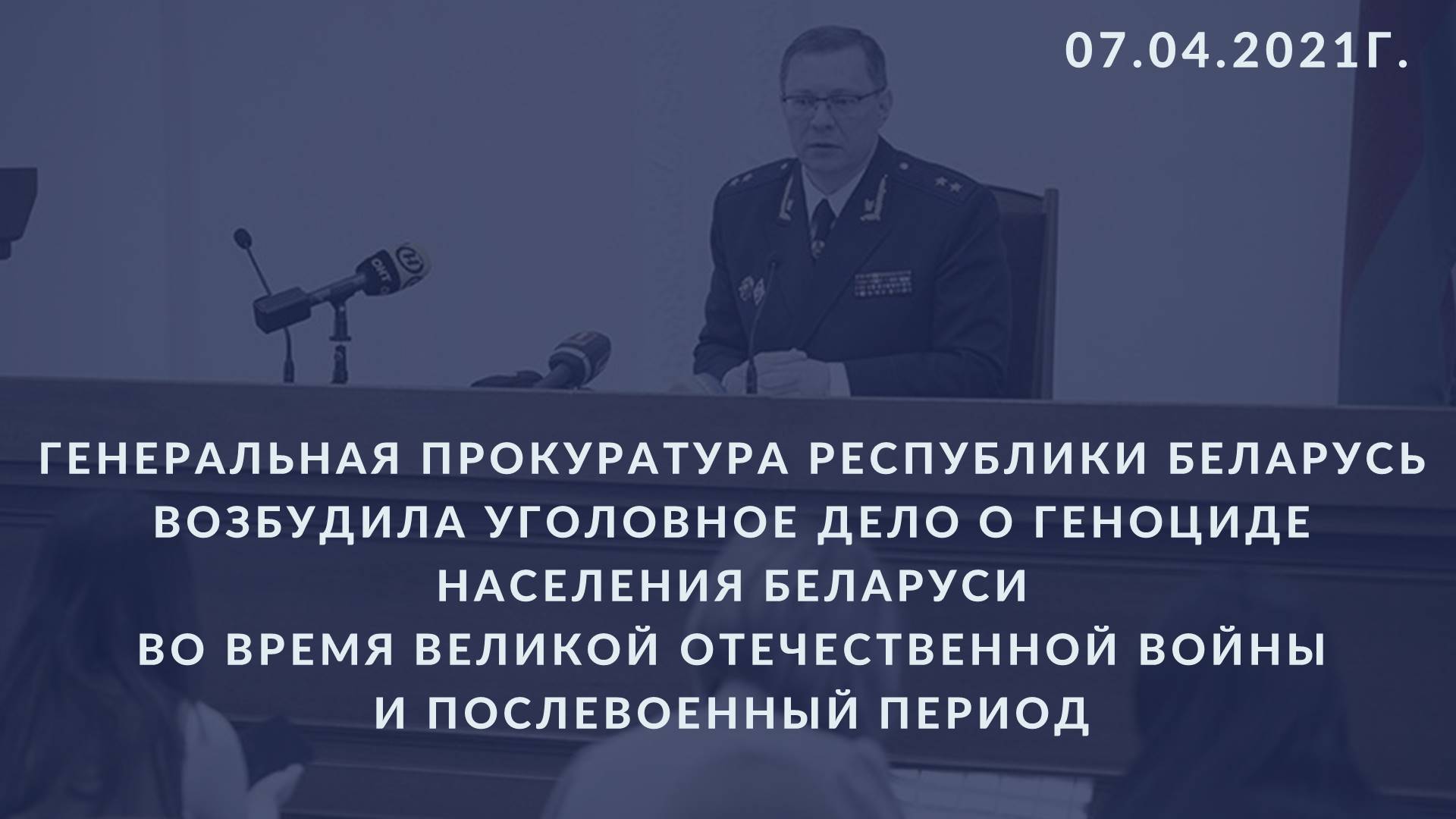 07.04.2021г.
ГЕНЕРАЛЬНАЯ ПРОКУРАТУРА РЕСПУБЛИКИ БЕЛАРУСЬ 
ВОЗБУДИЛА И В НАСТОЯЩЕЕ ВРЕМЯ РАССЛЕДУЕТ УГОЛОВНОЕ ДЕЛО ПО ФАКТАМ СОВЕРШЕНИЯ НАЦИСТСКИМИ ПРЕСТУПНИКАМИ,
 ИХ СОУЧАСТНИКАМИ, ПРЕСТУПНЫМИ ФОРМИРОВАНИЯМИ 
ГЕНОЦИДА МИРНОГО НАСЕЛЕНИЯ НА ТЕРРИТОРИИ БЕЛАРУСИ 
В ГОДЫ ВОВ И ПОСЛЕВОЕННЫЙ ПЕРИОД.
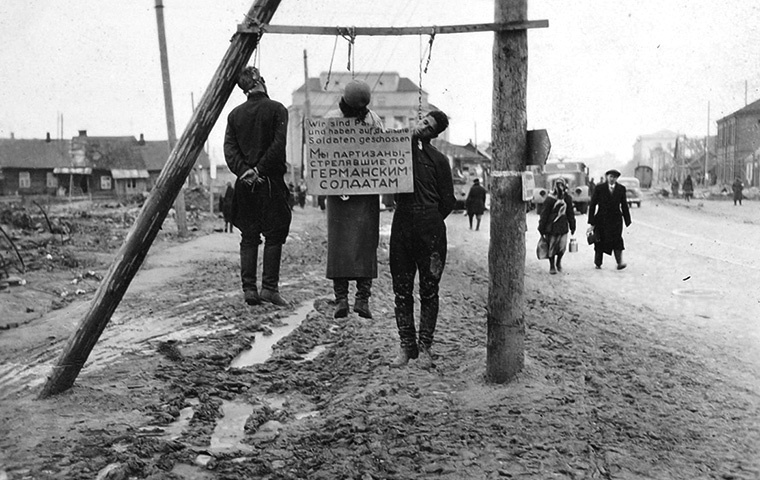 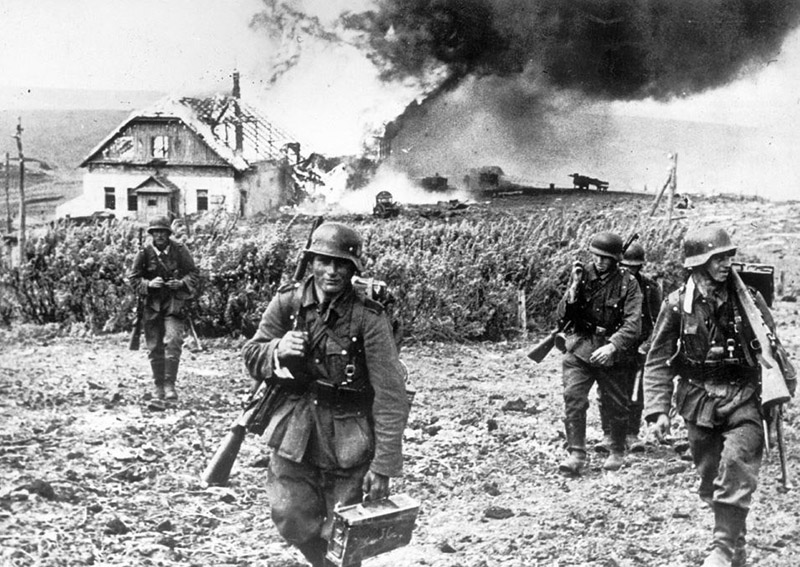 ОДНА ИЗ ЦЕЛЕЙ ВОЙНЫ ПРОТИВ СОВЕТСКОГО СОЮЗА -  
СОКРАЩЕНИЕ СЛАВЯНСКОГО НАСЕЛЕНИЯ 
НА 30 000 000 ЧЕЛОВЕК
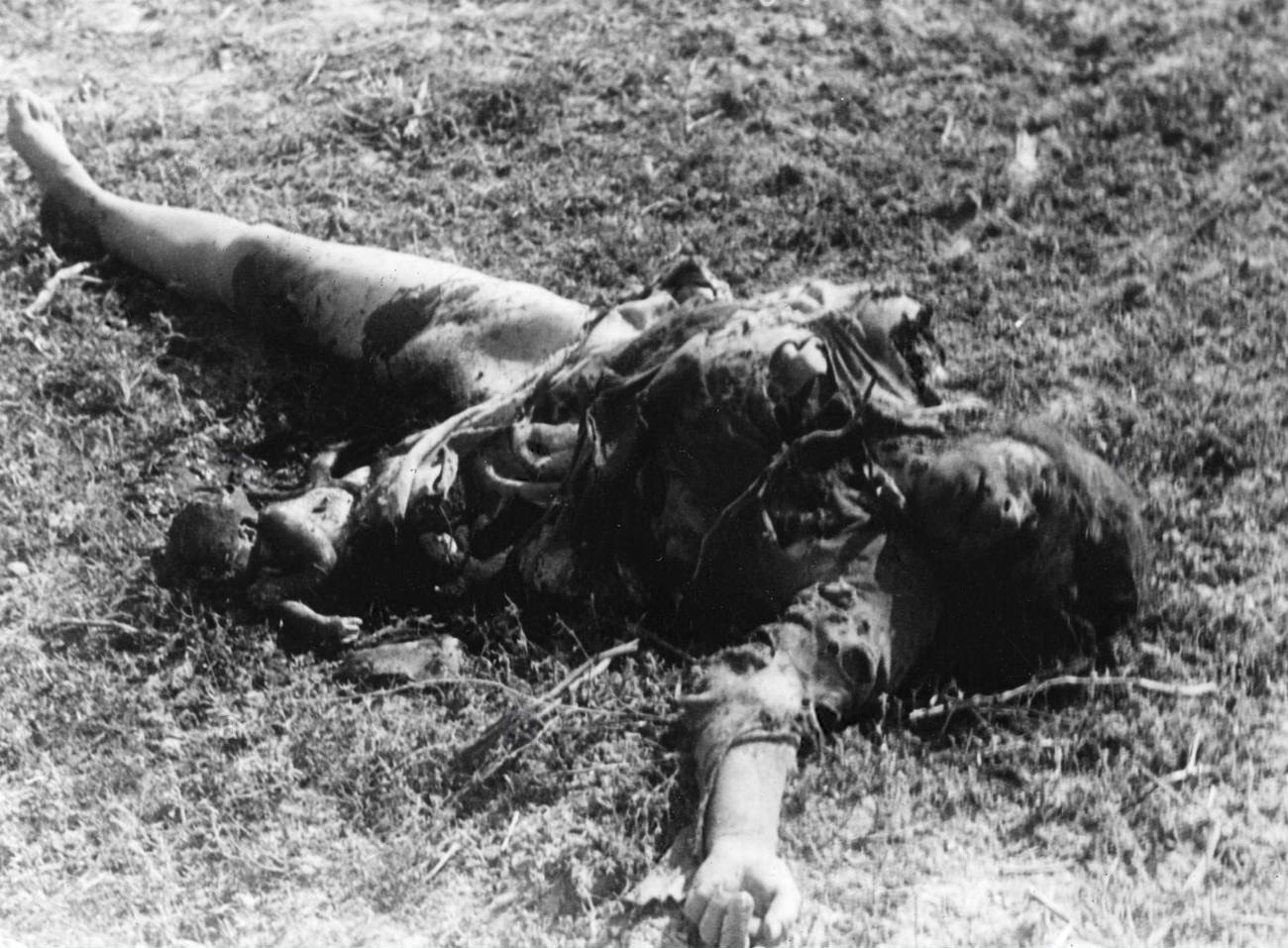 РАЗРЕШАЛОСЬ 
УНИЧТОЖЕНИЕ МИРНОГО НАСЕЛЕНИЯ
ОБЕСПЕЧИВАЛАСЬ НЕПОДСУДНОСТЬ ВОЕННОСЛУЖАЩИХ 
ЗА ДЕЙСТВИЯ 
ПО ОТНОШЕНИЮ 
К ГРАЖДАНСКОМУ НАСЕЛЕНИЮ
ТРУП ЖЕНЩИНЫ И ЕЕ НЕРОЖДЕННОГО РЕБЕНКА, ПОГИБШИХ В РЕЗУЛЬТАТЕ БОМБАРДИРОВКИ 
ПО СОВЕТСКОЙ КОЛЛОННЕ МЕЖДУ БЕЛОСТОКОМ И ВОЛКОВЫСКОМ
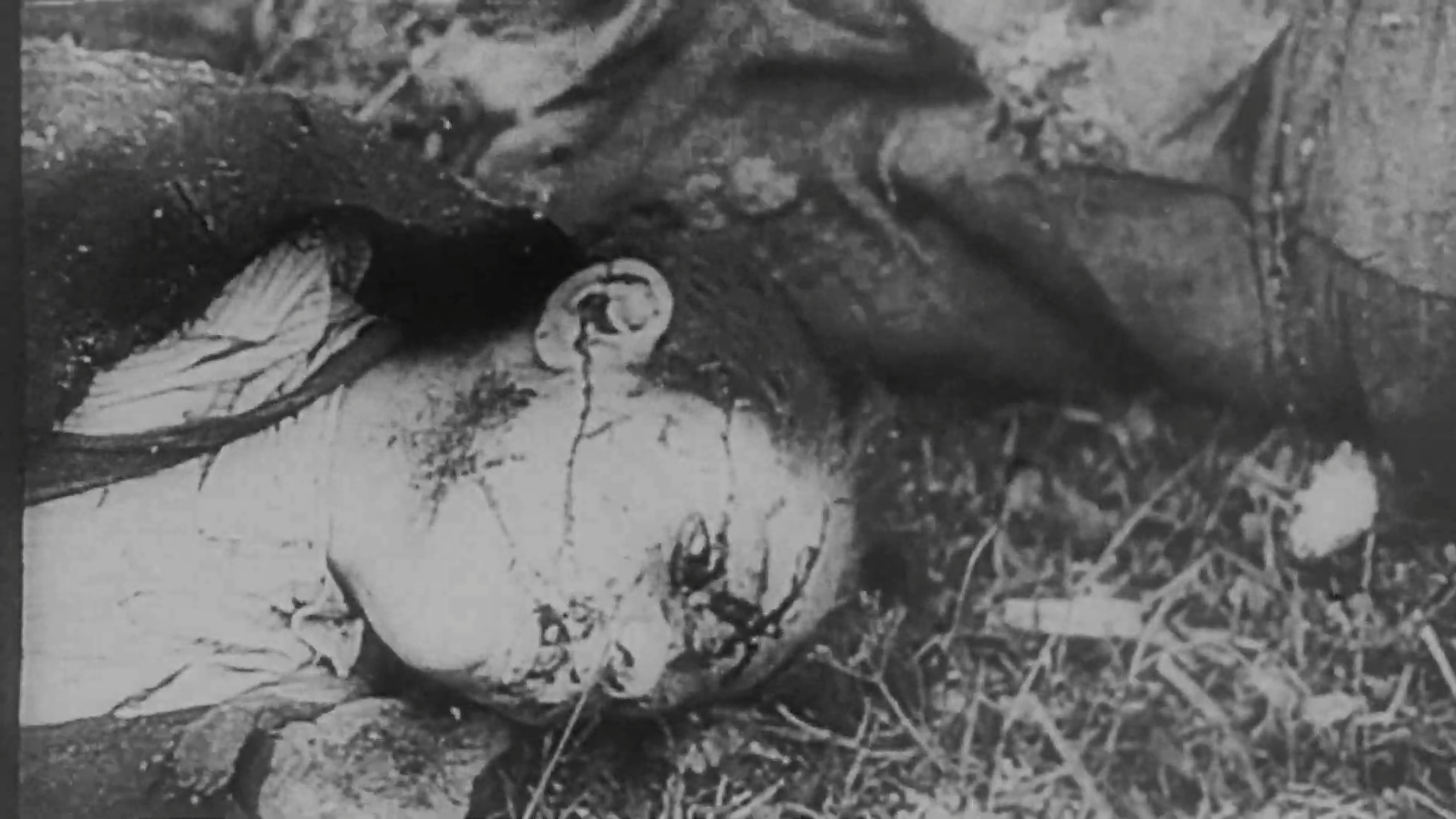 МАССОВОЕ УНИЧТОЖЕНИЕ ЛЮДЕЙ БЫЛО ПОСТАВЛЕНО 
НА ПОТОК 
И ВЕЛОСЬ ВАРВАРСКИМИ МЕТОДАМИ 
И СРЕДСТВАМИ
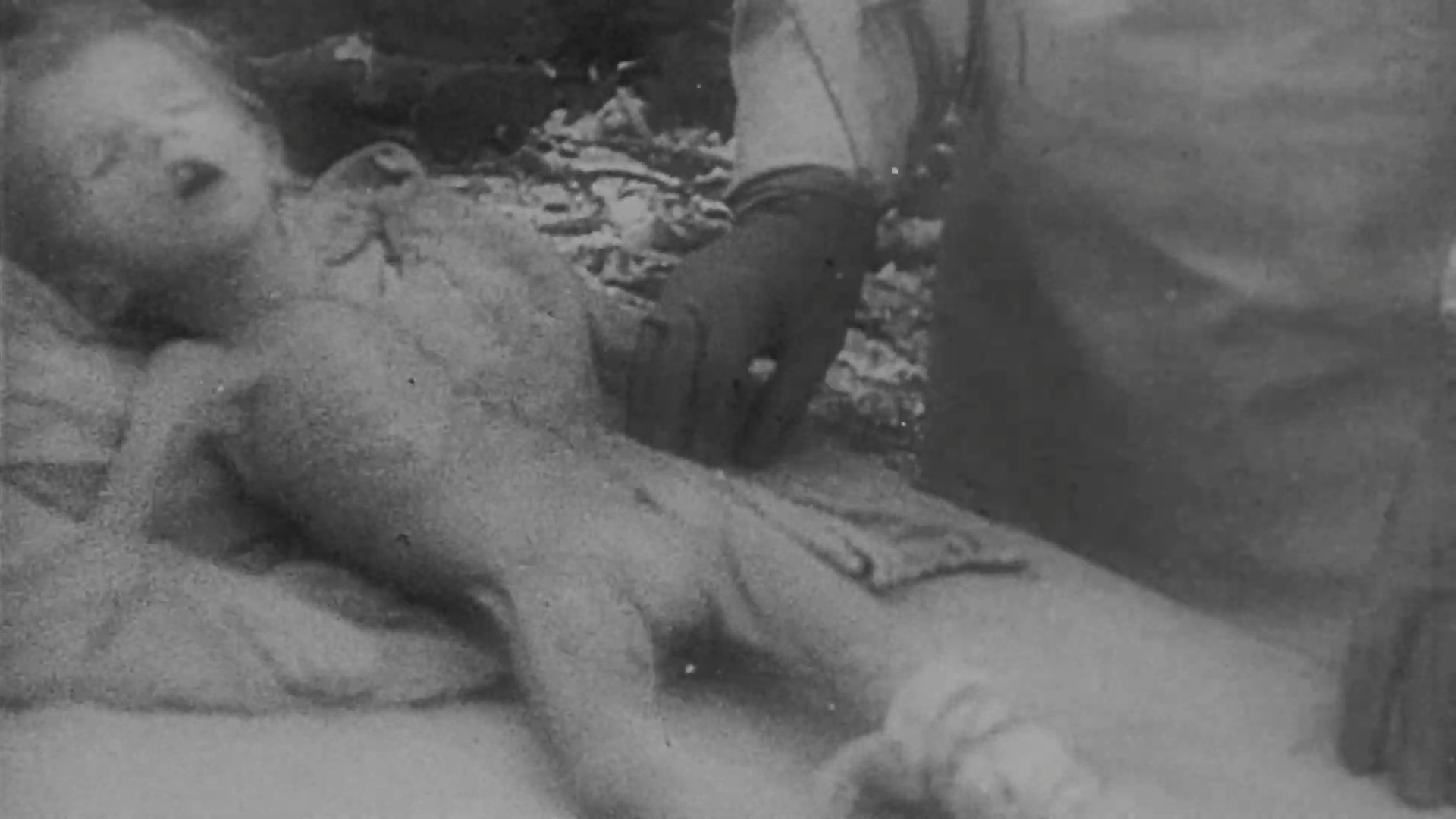 НА ТЕРРИТОРИИ БЕЛАРУСИ БЫЛИ ОРГАНИЗОВАНЫ СВЫШЕ 580 
ЛАГЕРЕЙ СМЕРТИ, Т.Е. МЕСТ ПРИНУДИТЕЛЬНОГО СОДЕРЖАНИЯ ГРАЖДАН, 
ГДЕ ПУТЕМ СОЗДАНИЯ НЕВЫНОСИМЫХ УСЛОВИЙ УНИЧТОЖЕНО ЗНАЧИТЕЛЬНОЕ КОЛИЧЕСТВО ЛЮДЕЙ
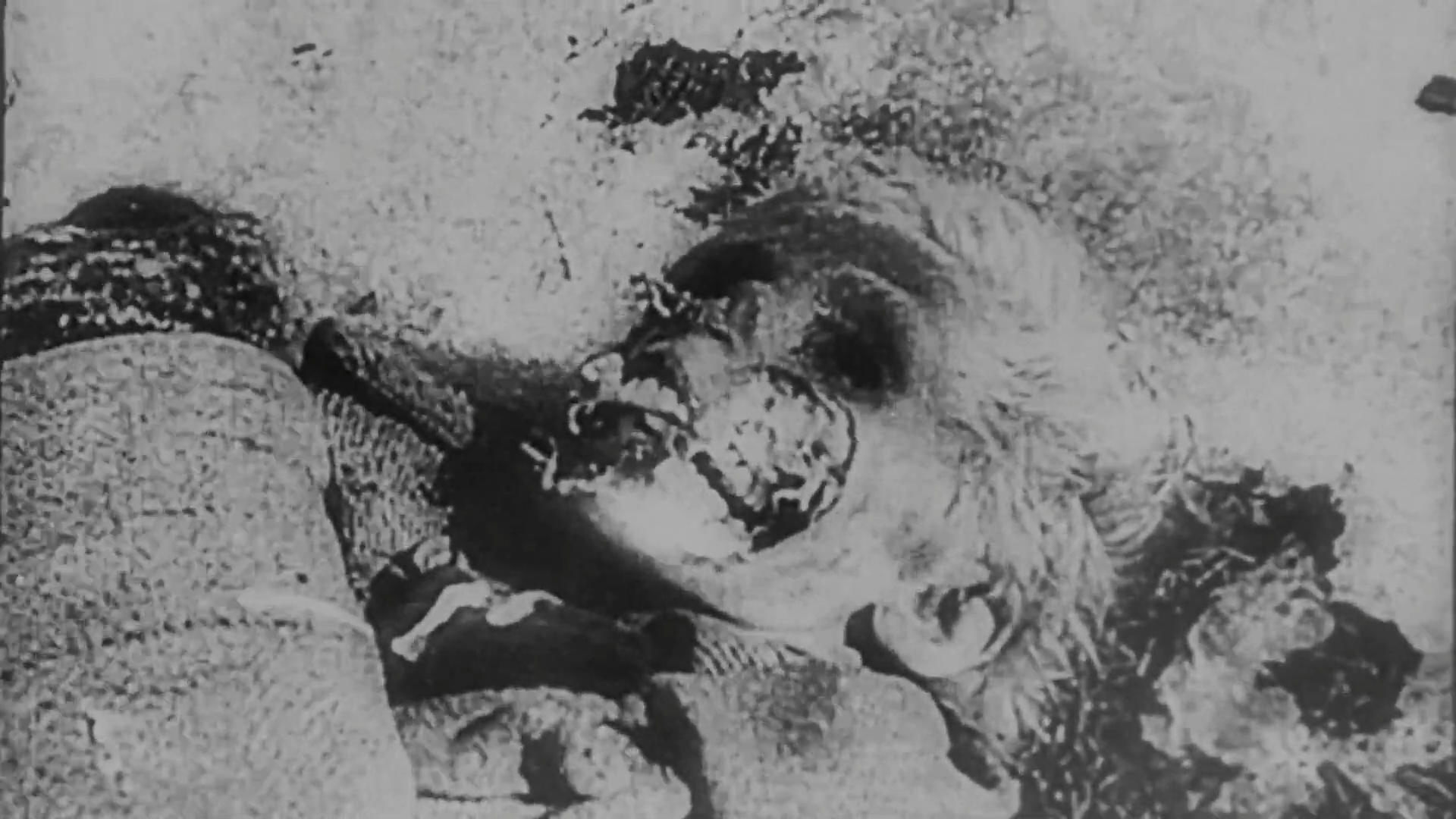 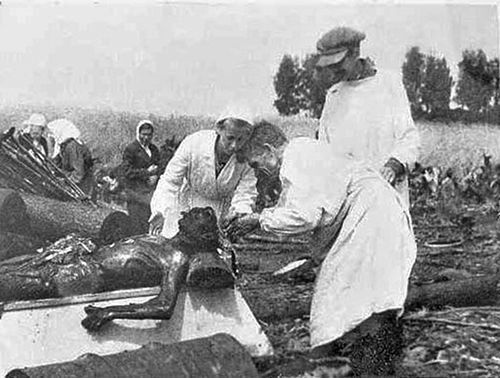 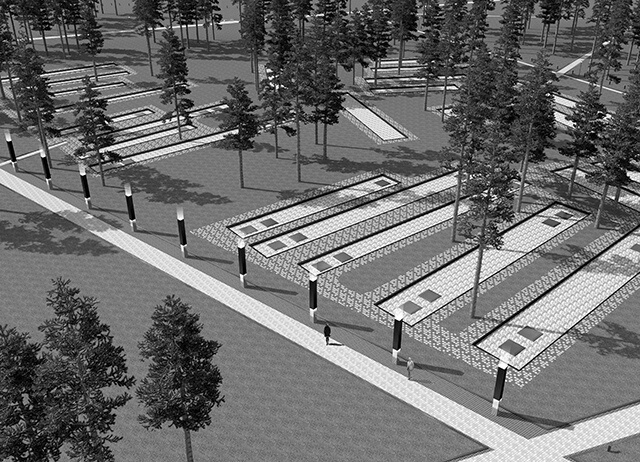 546  000 ЧЕЛОВЕК
УНИЧТОЖЕНО В КОНЦЛАГЕРЕ "ТРОСТЕНЕЦ"
МИНСКОЕ ГЕТТО
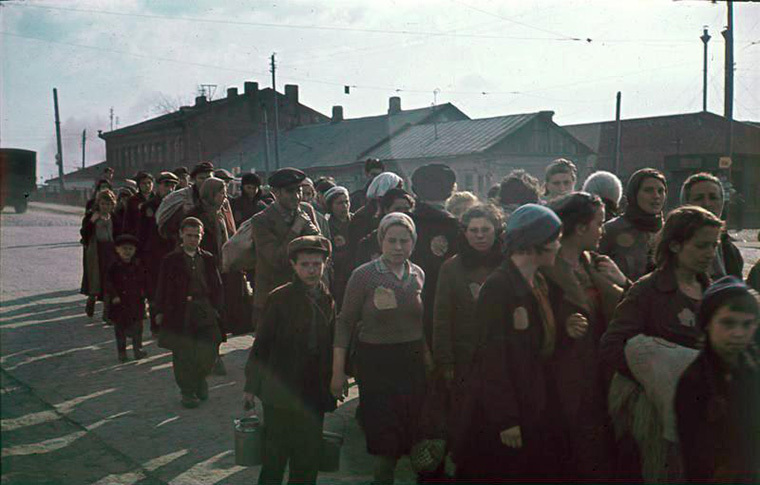 УНИЧТОЖЕНО 
НЕ МЕНЕЕ 90 ТЫС.ЕВРЕЕВ
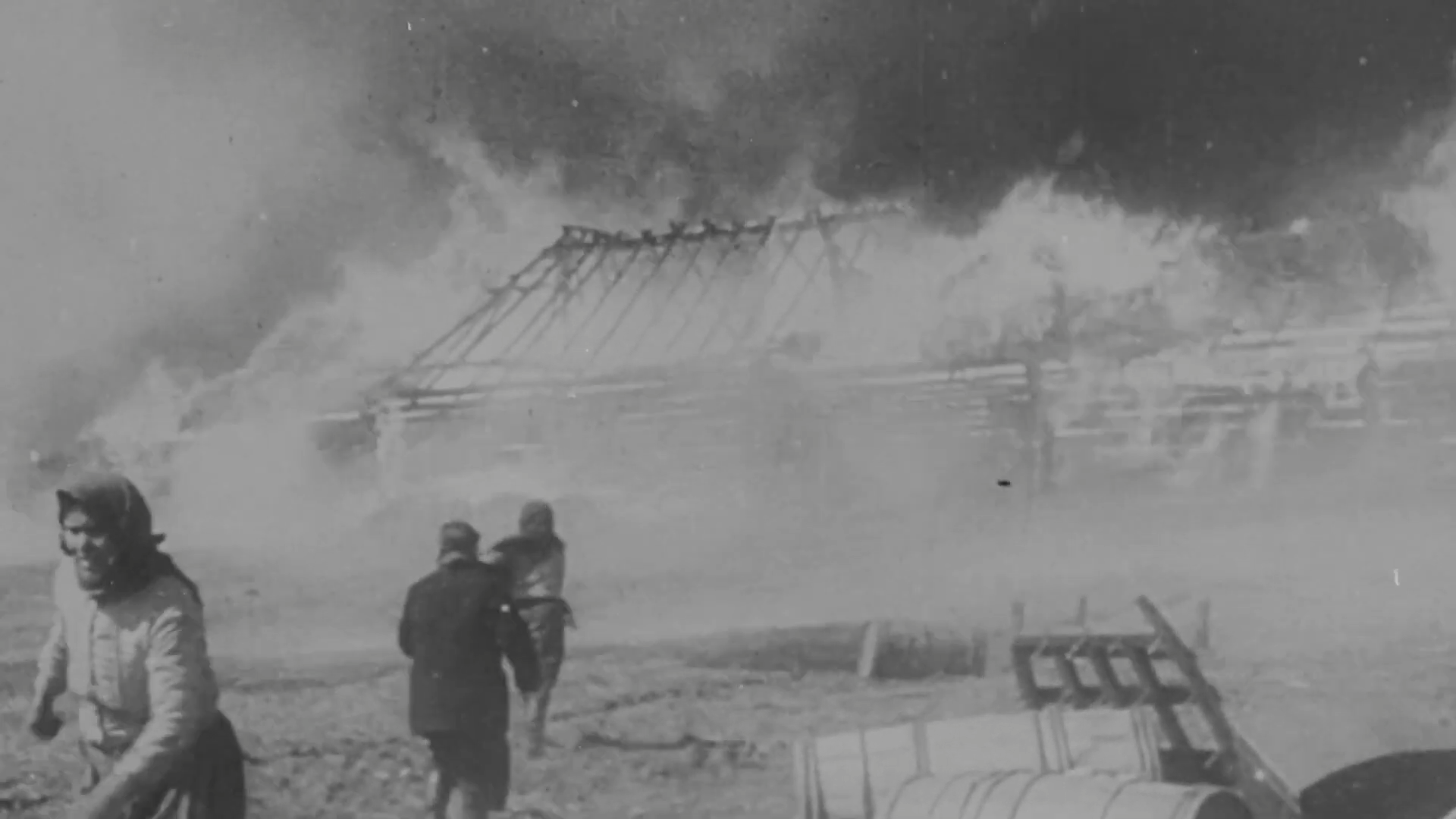 «УСМИРИТЕЛЬНЫЕ» АКЦИИ 
НАЦИСТСКИХ ВОЕННЫХ ПРЕСТУПНИКОВ И ИХ ПОСОБНИКОВ
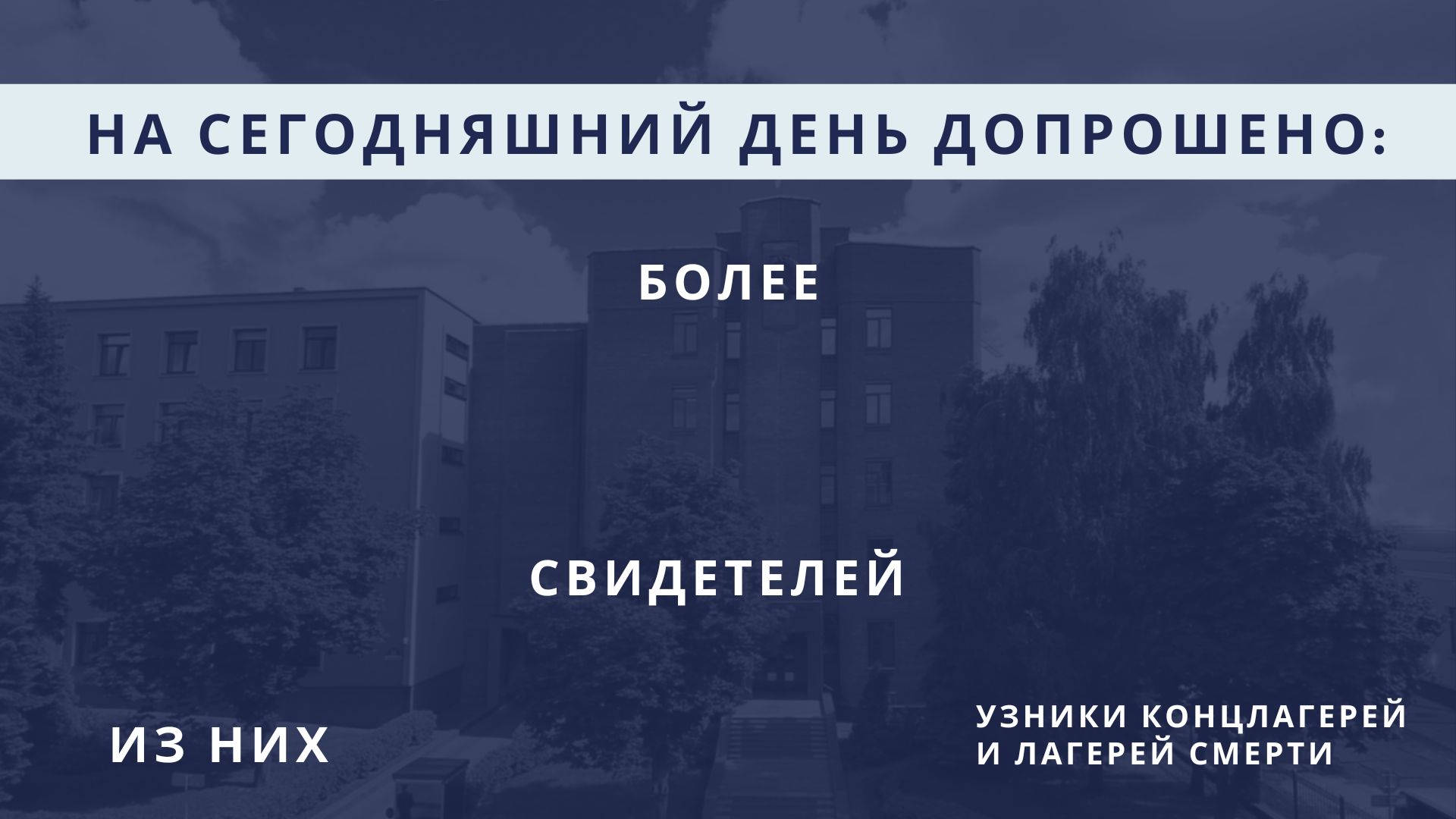 16 000
7,6 ТЫС.
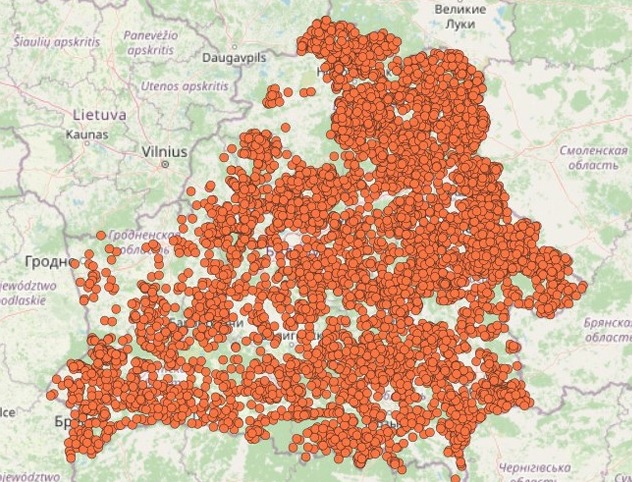 ПРОВЕДЕНО
400
БОЛЕЕ
МЕСТА МАССОВОГО УНИЧТОЖЕНИЯ МИРНЫХ ГРАЖДАН НАХОДЯТСЯ
ОСМОТРОВ
ПРАКТИЧЕСКИ 
В КАЖДОМ 
РАЙОНЕ СТРАНЫ
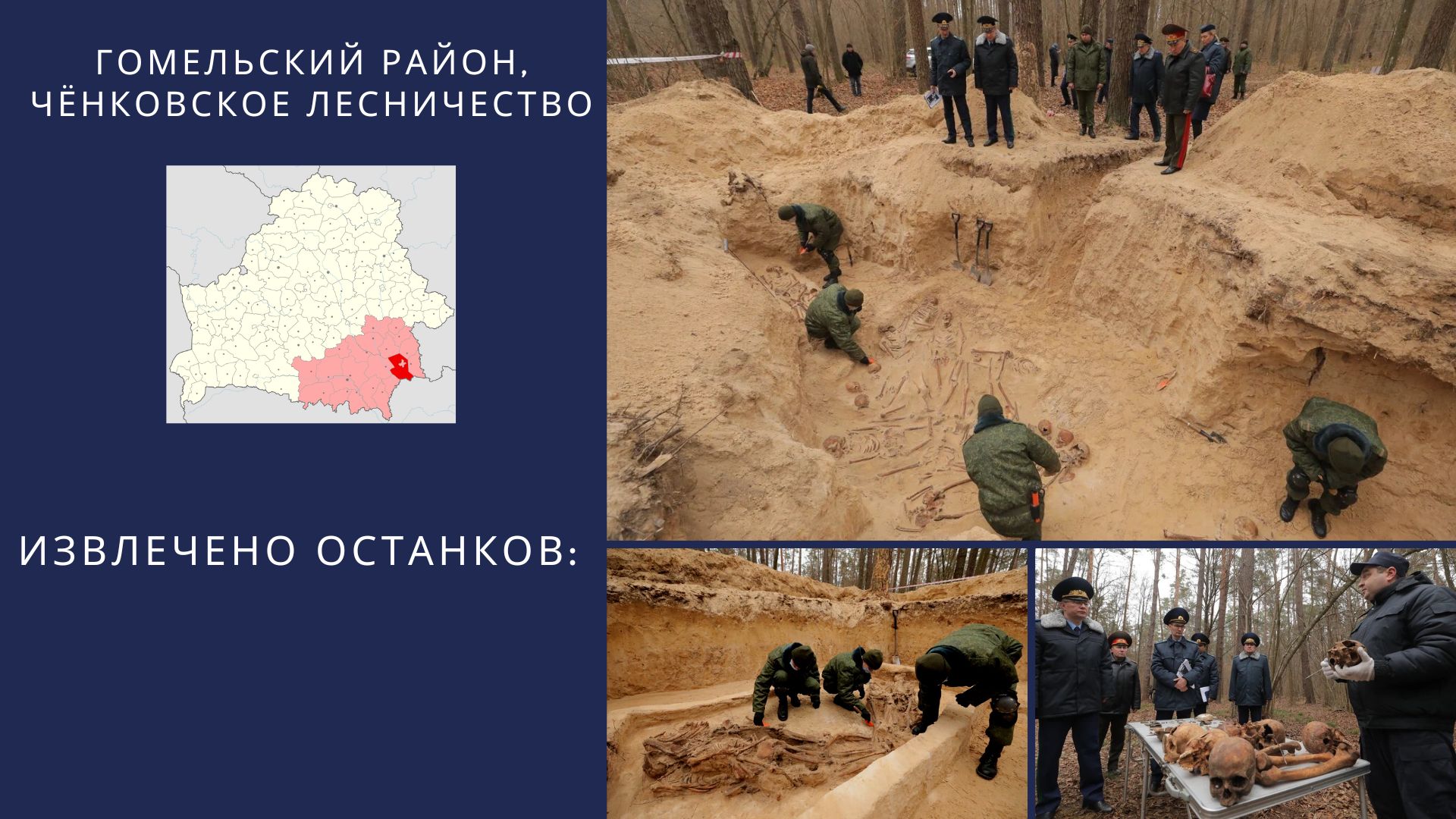 500 ЧЕЛОВЕК
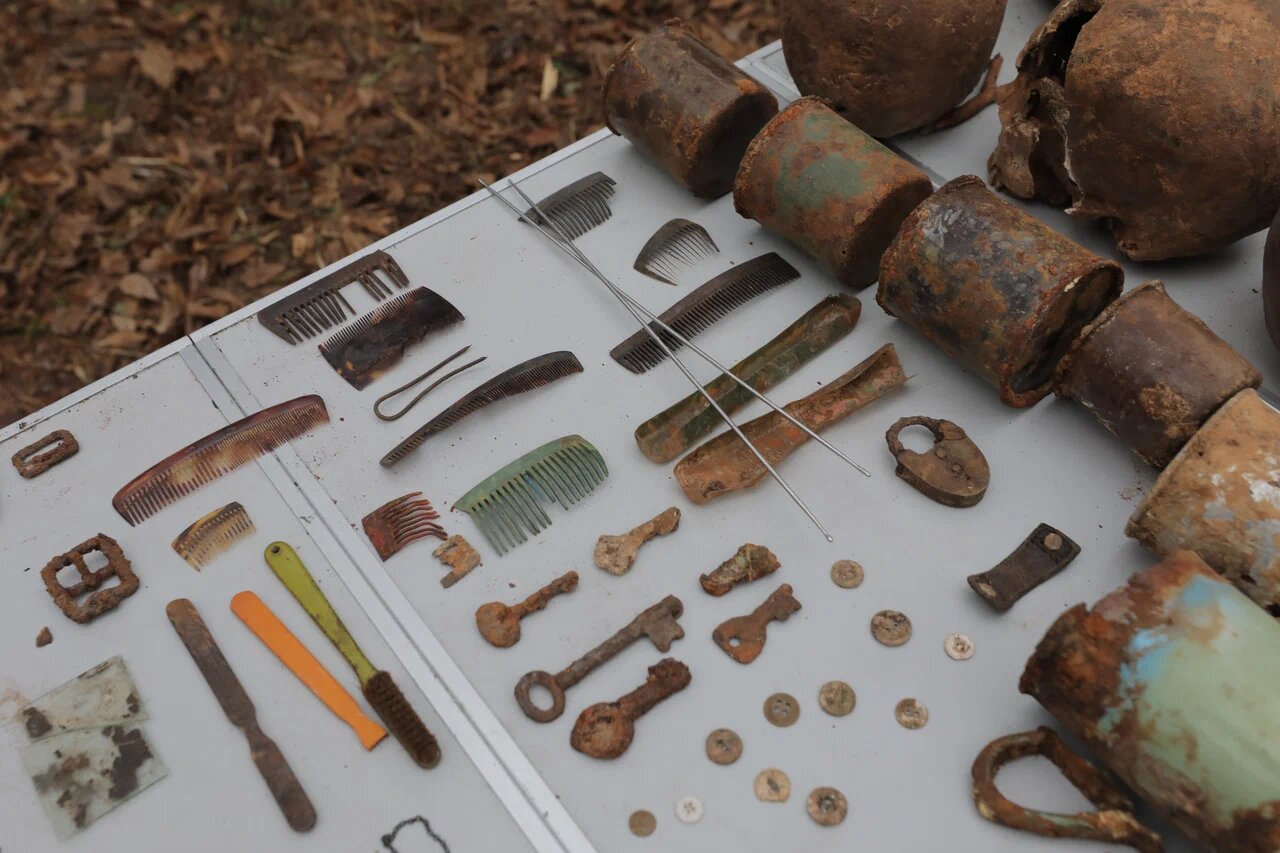 ПРИЧИНАМИ СМЕРТИ ЯВЛЯЛИСЬ ОГНЕСТРЕЛЬНЫЕ РАНЕНИЯ, 
ПРИЧЕМ ВЫСТРЕЛЫ В ГОЛОВУ ДЕЛАЛИСЬ ДВАЖДЫ
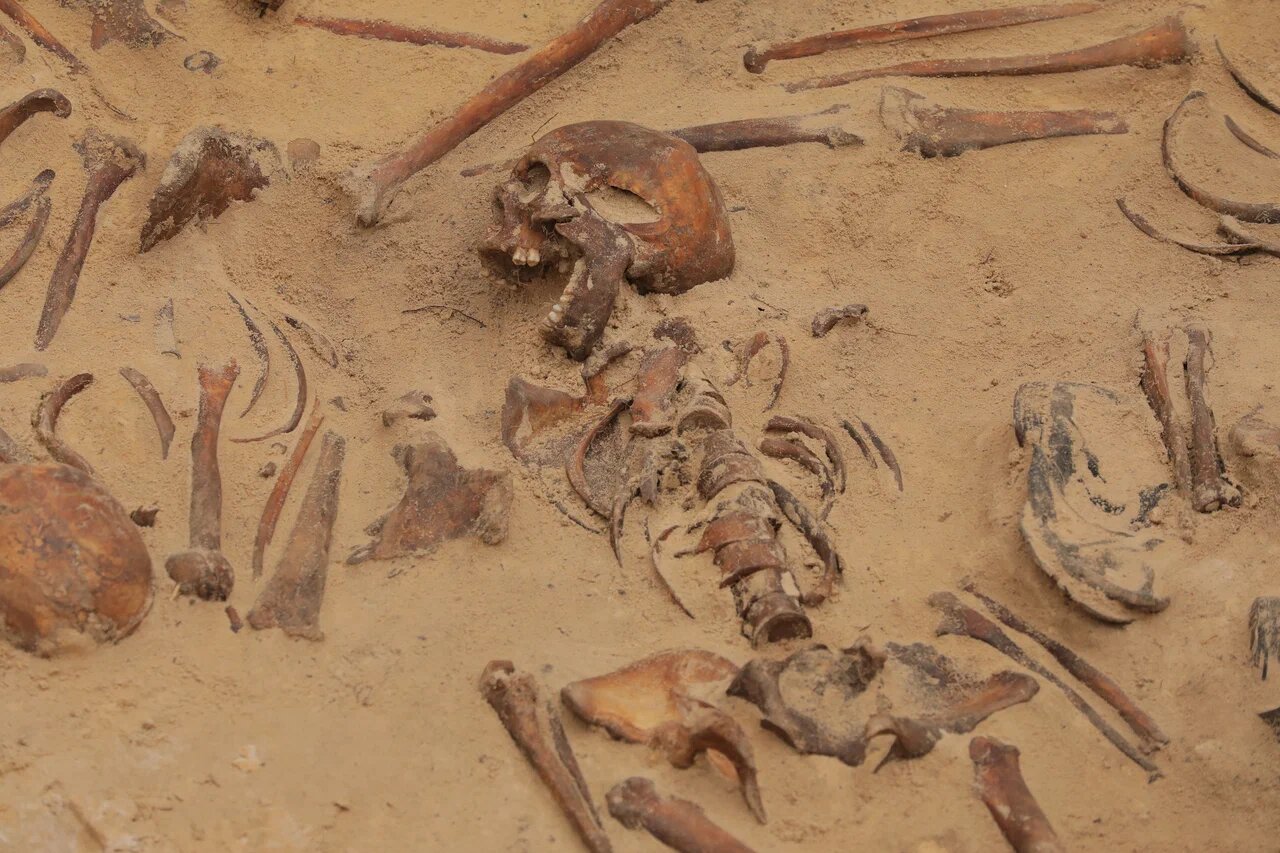 МИНСКАЯ ОБЛАСТЬ, ЛОГОЙСКИЙ РАЙОН
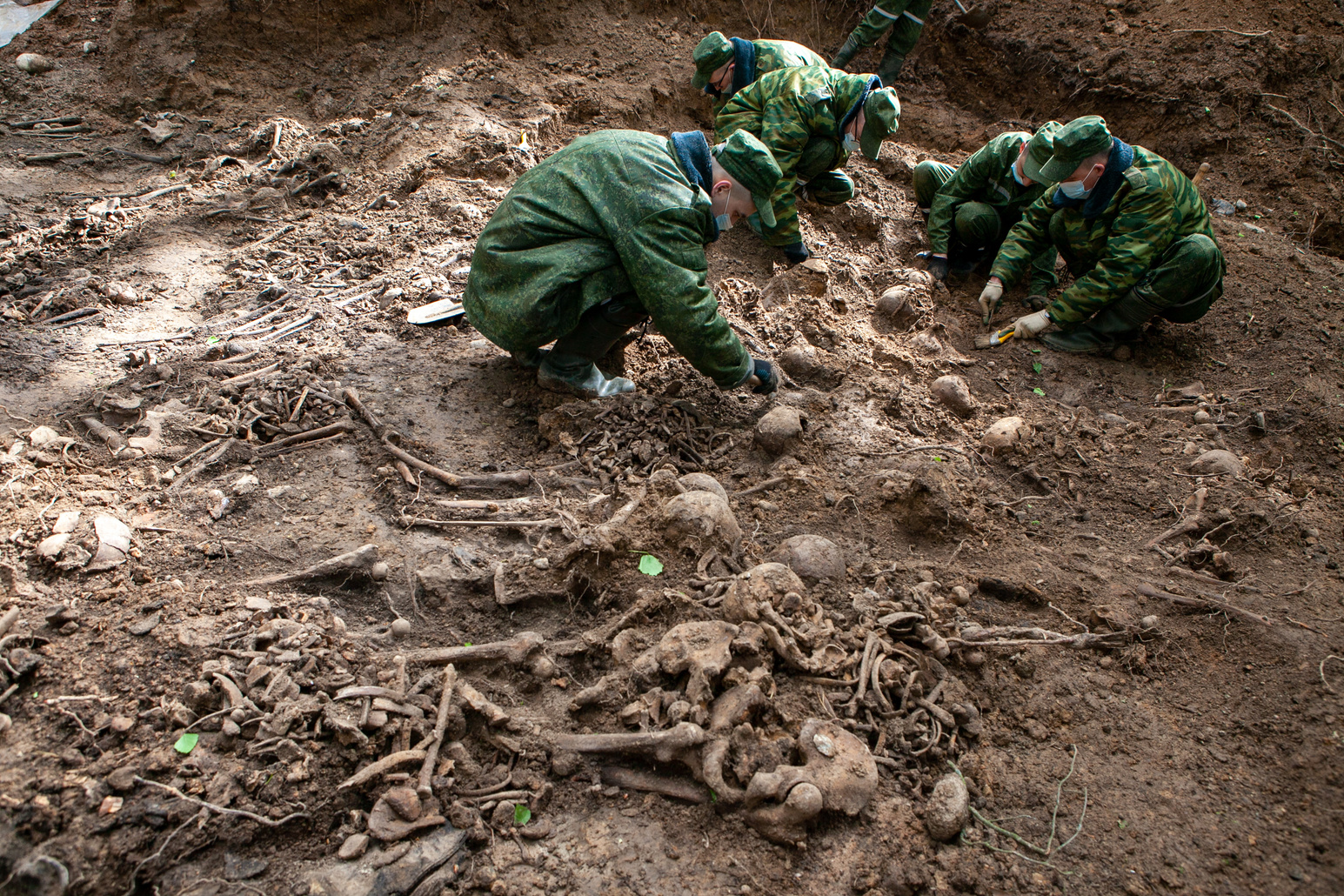 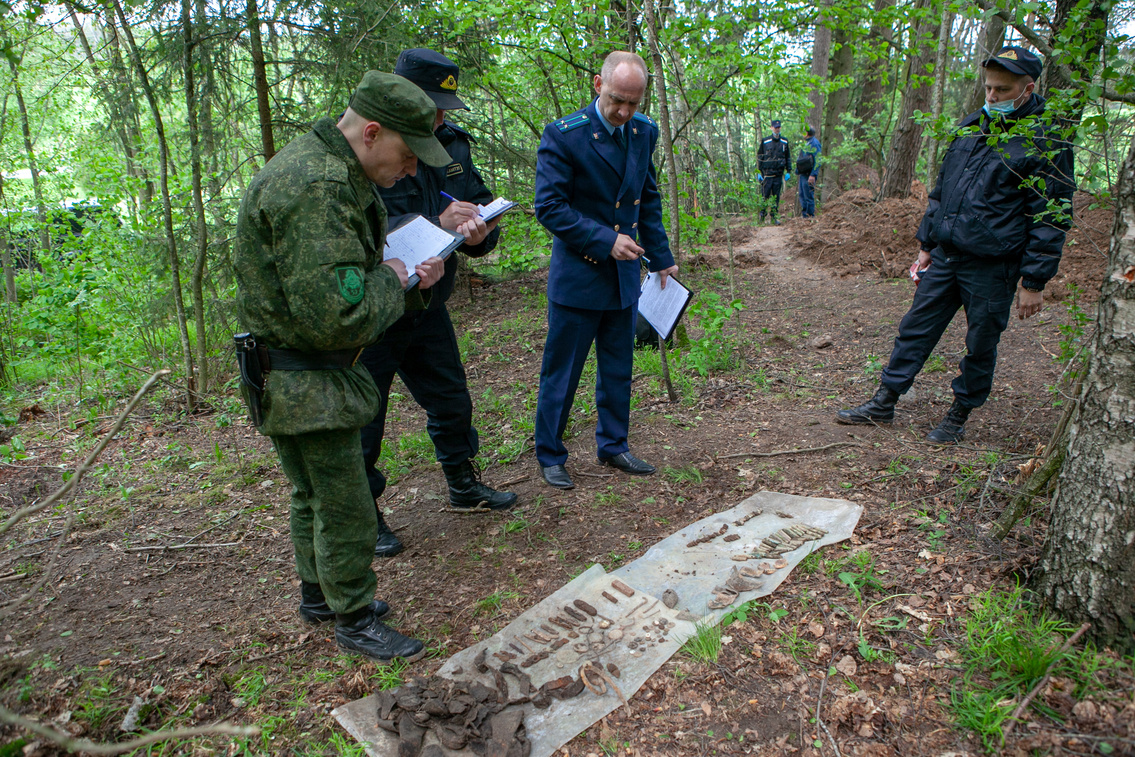 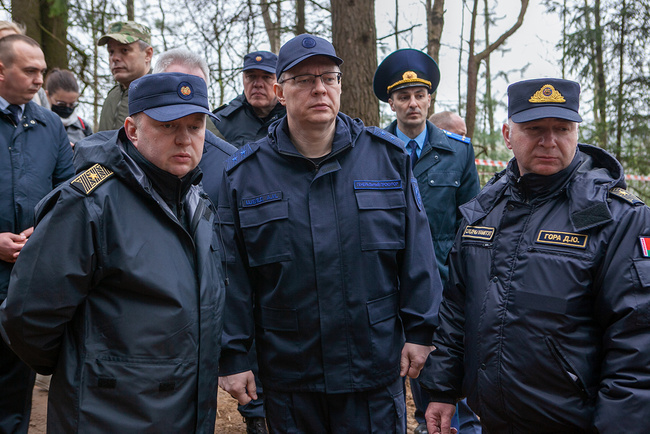 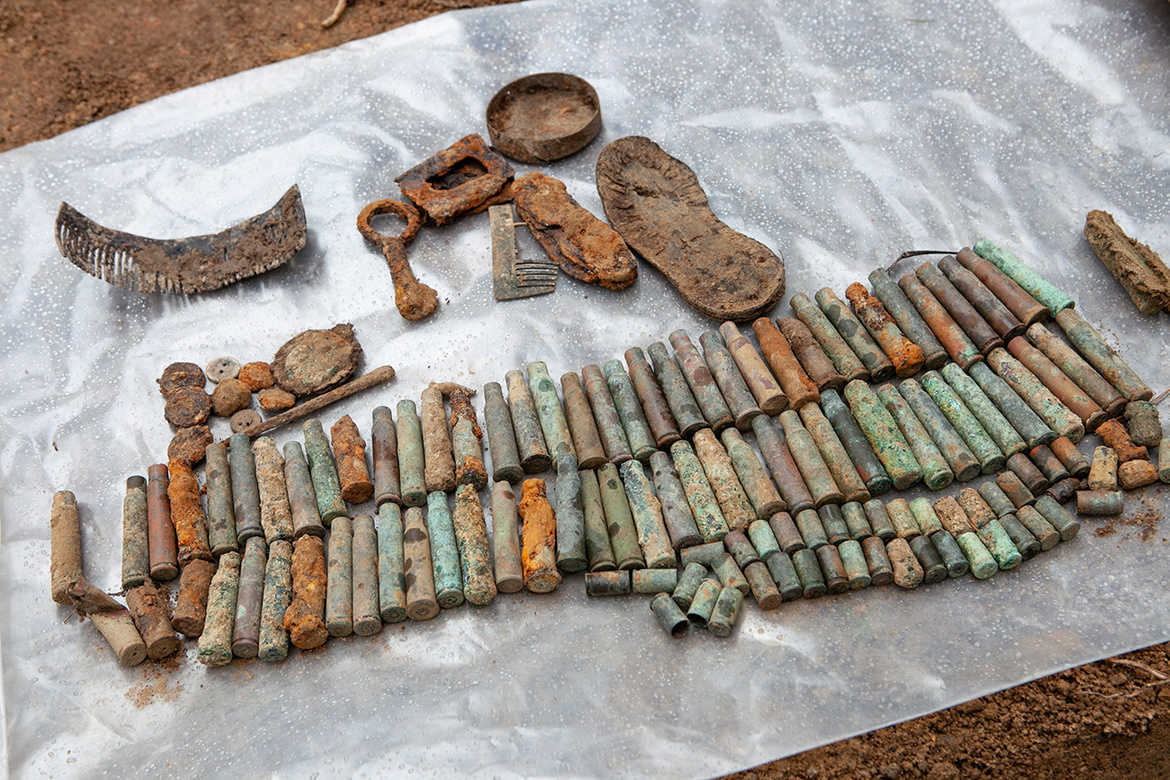 1021 ЧЕЛОВЕК
РЕЗУЛЬТАТЫ ЭКСПЕРТИЗ
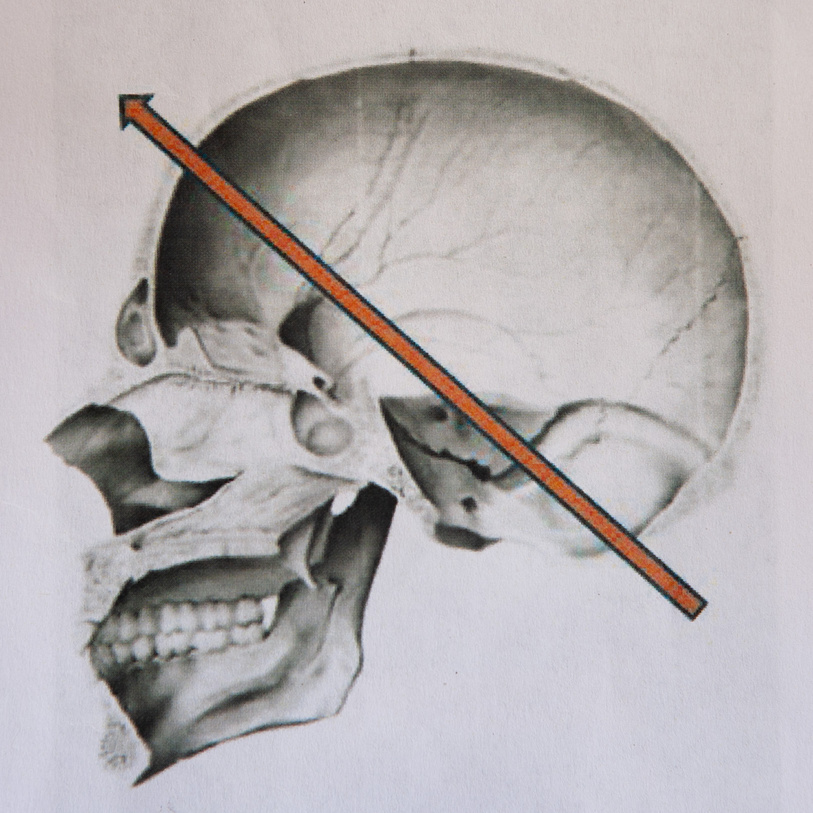 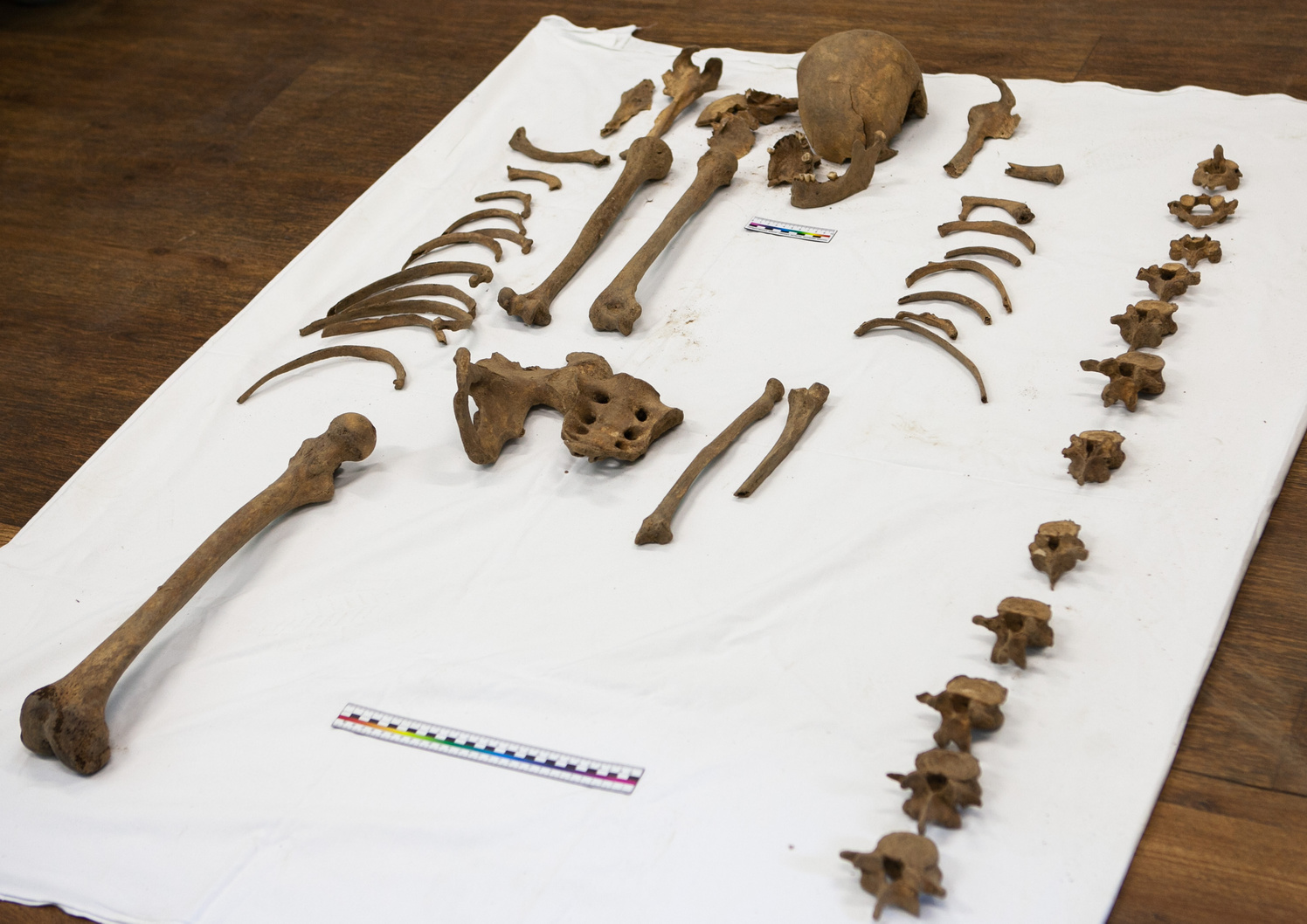 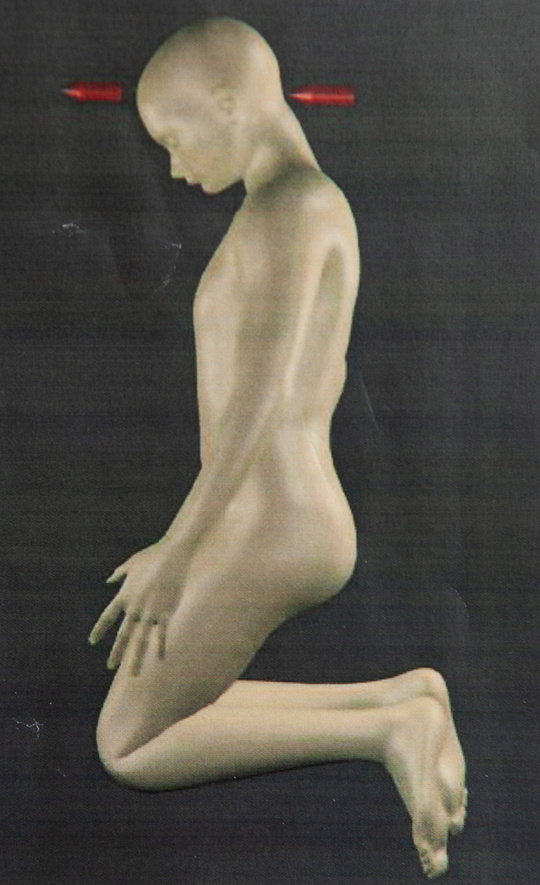 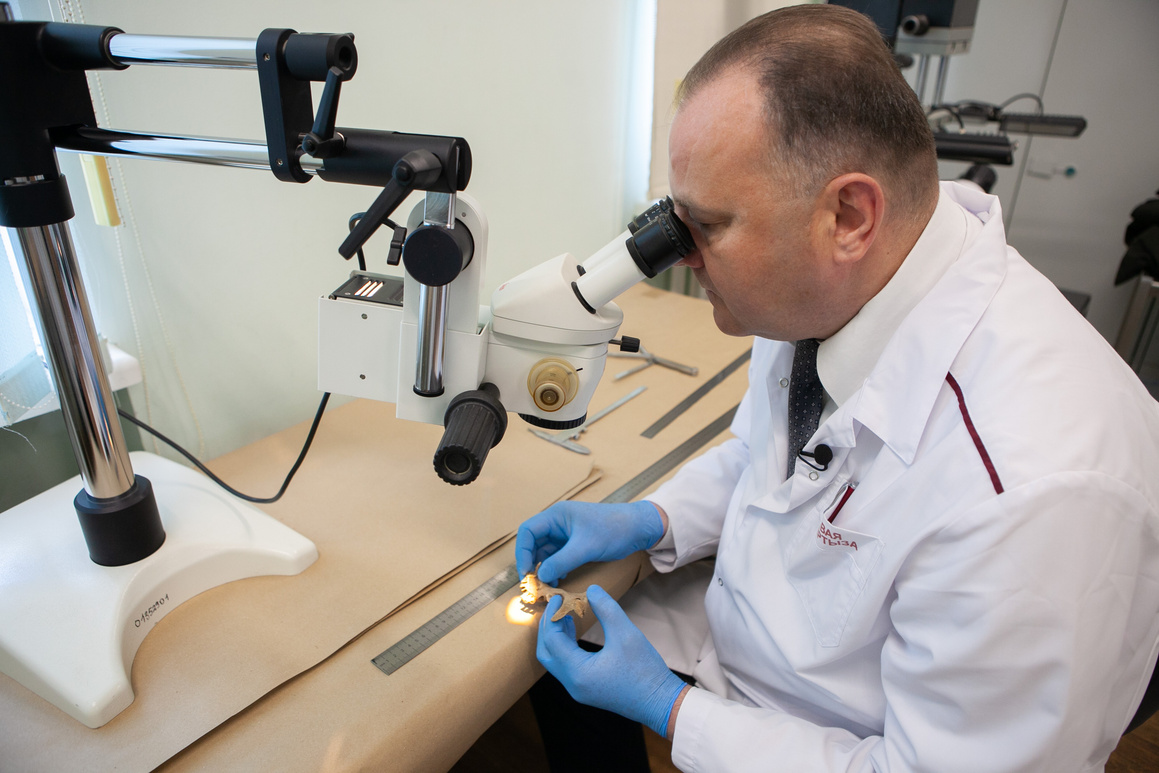 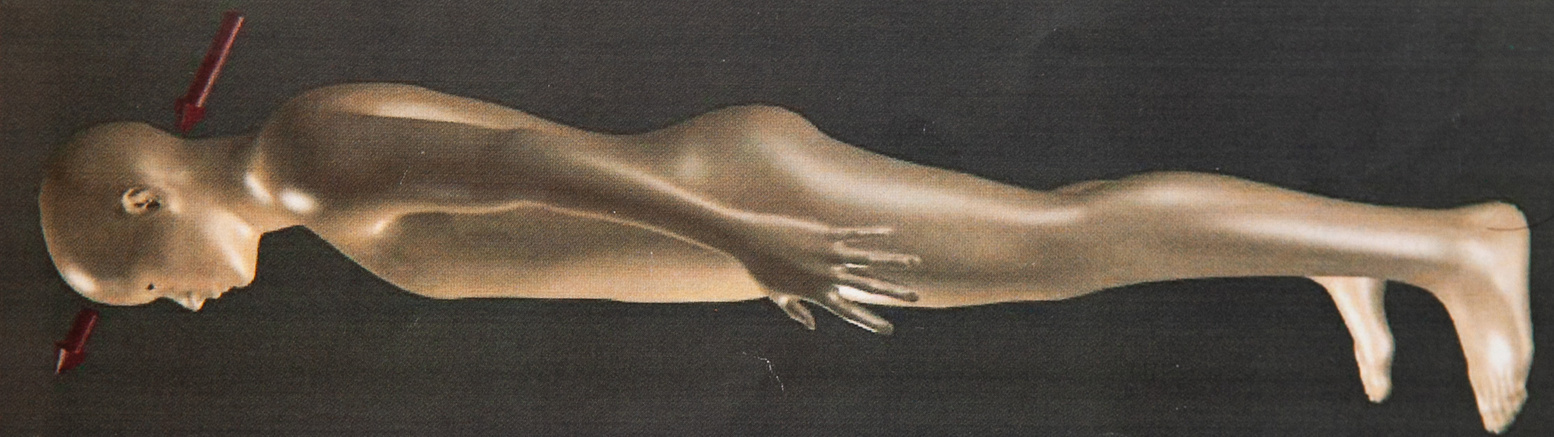 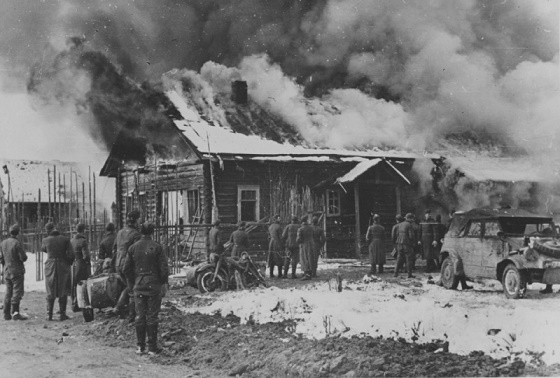 РАССЛЕДОВАНИЕМ УСТАНАВЛИВАЮТСЯ ОБСТОЯТЕЛЬСТВА МАССОВОГО СОЖЖЕНИЯ НАСЕЛЕННЫХ ПУНКТОВ, КОТОРОЕ ПРОИЗВОДИЛОСЬ 
НЕРЕДКО ВМЕСТЕ С ИХ ЖИТЕЛЯМИ
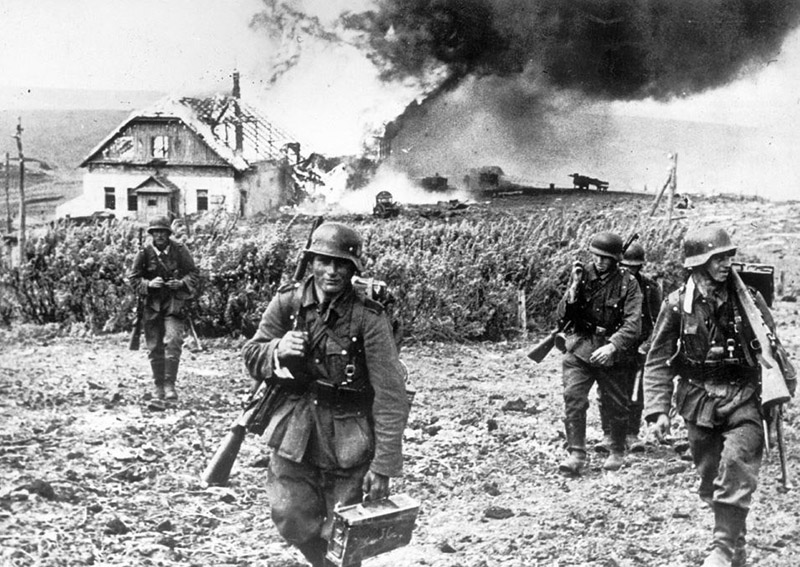 ПУТЕМ ДОПРОСОВ И ИЗУЧЕНИЯ АРХИВНЫХ ДОКУМЕНТОВ 
ПОЛУЧЕНЫ СВЕДЕНИЯ О СОЖЖЕНИИ 
ЕЩЕ 1 300 РАНЕЕ НЕИЗВЕСТНЫХ СЕЛ И ДЕРЕВЕНЬ
БРОННАЯ ГОРА (Березовский район, Брестская область)
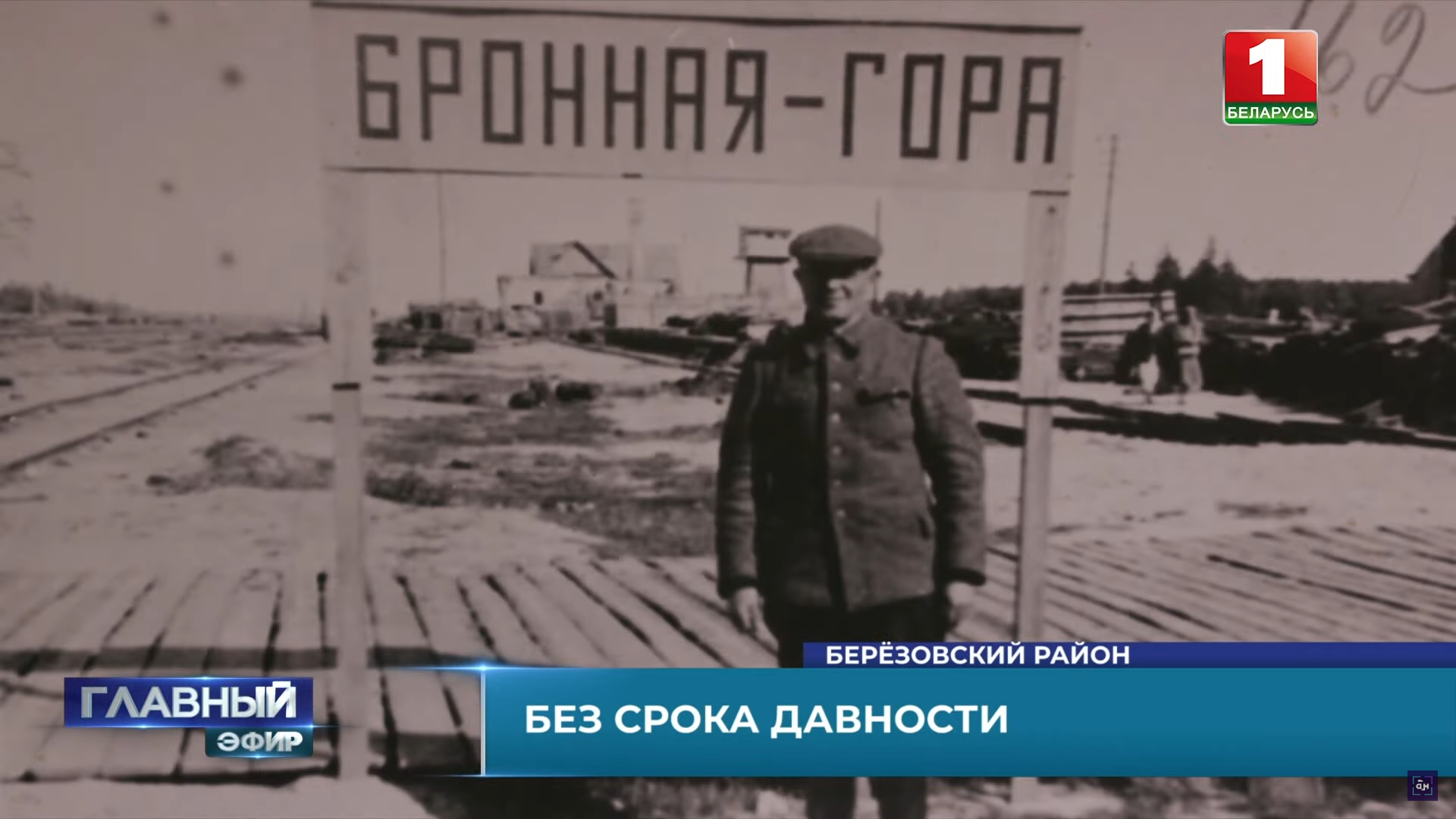 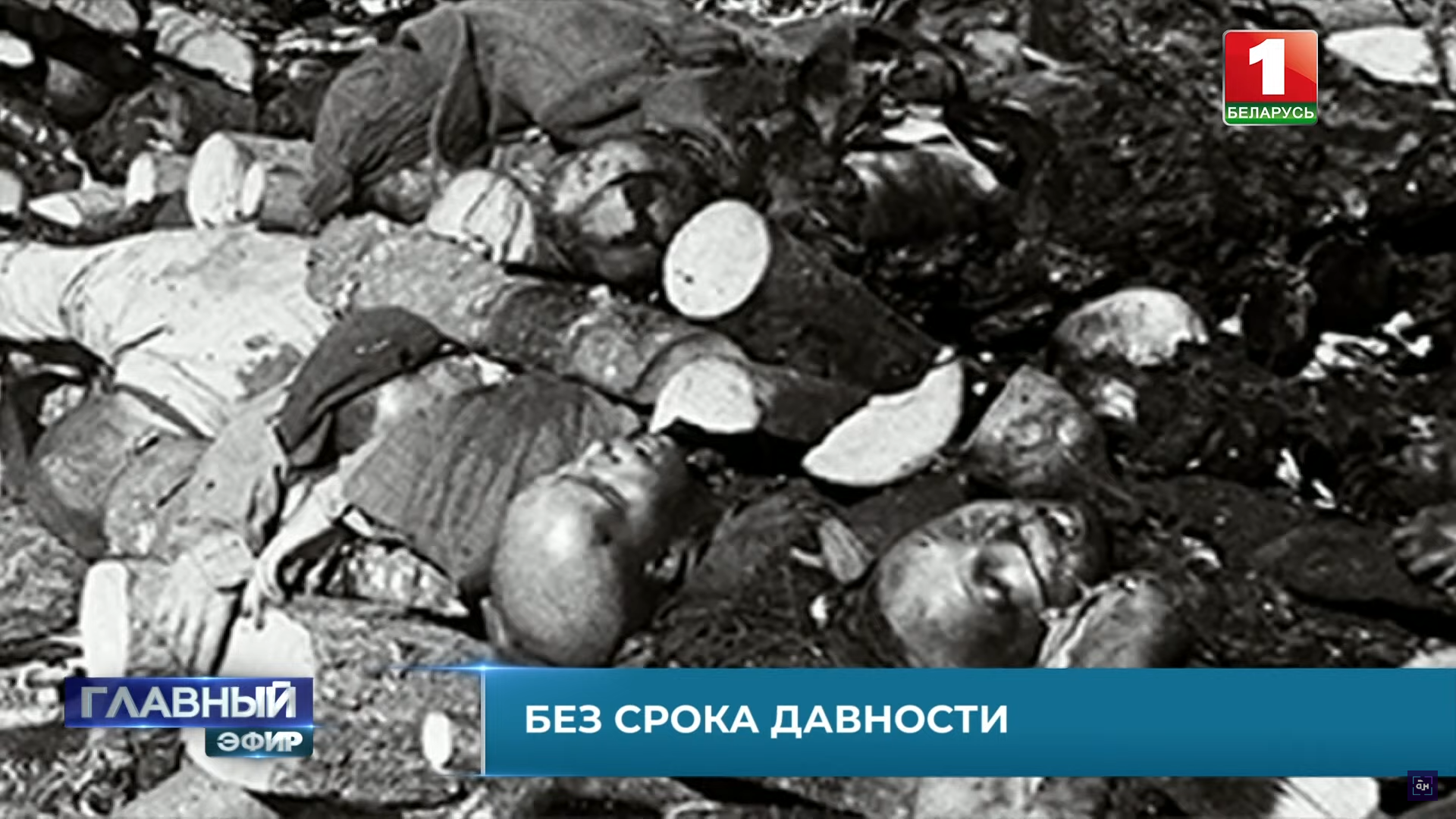 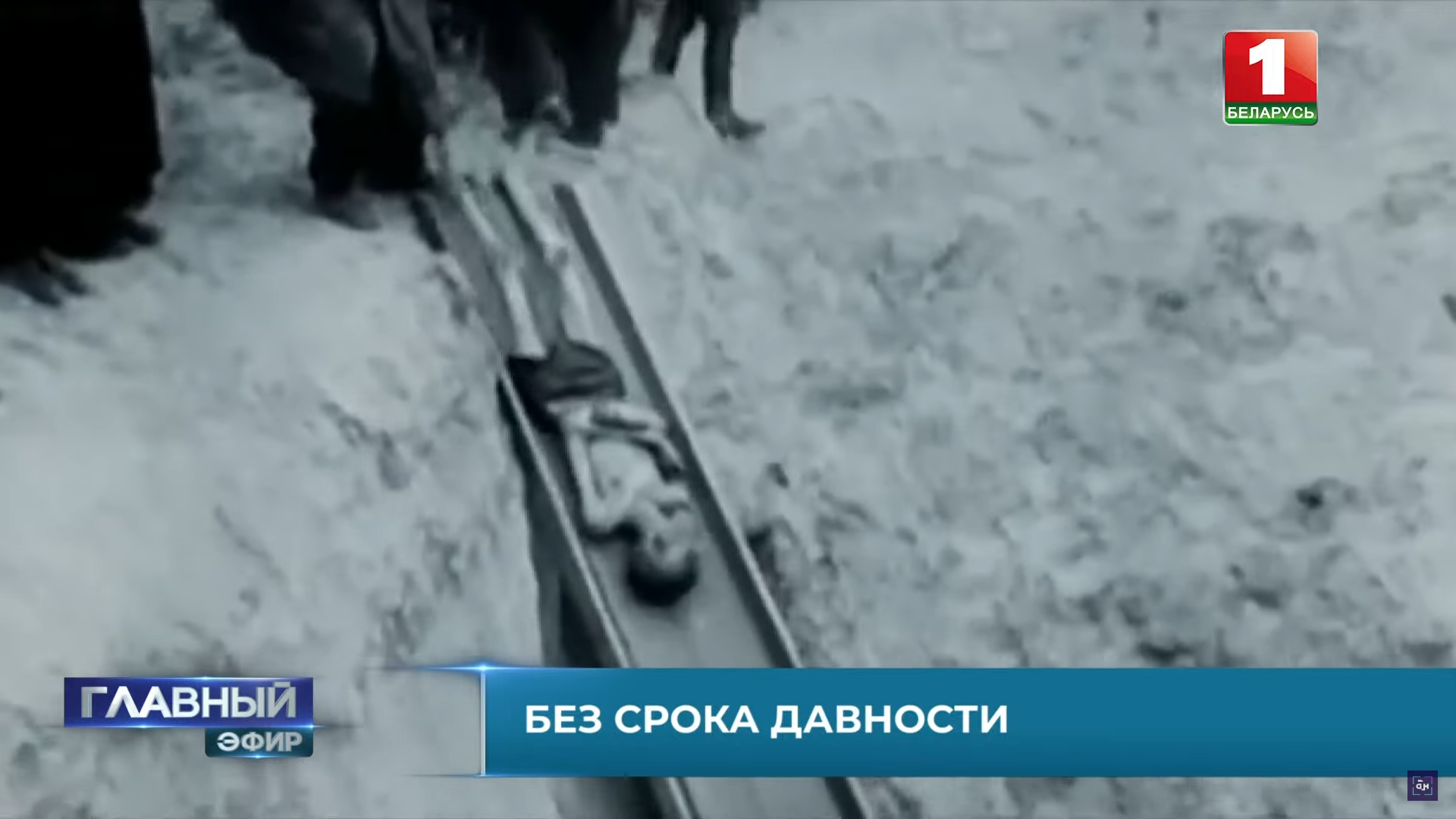 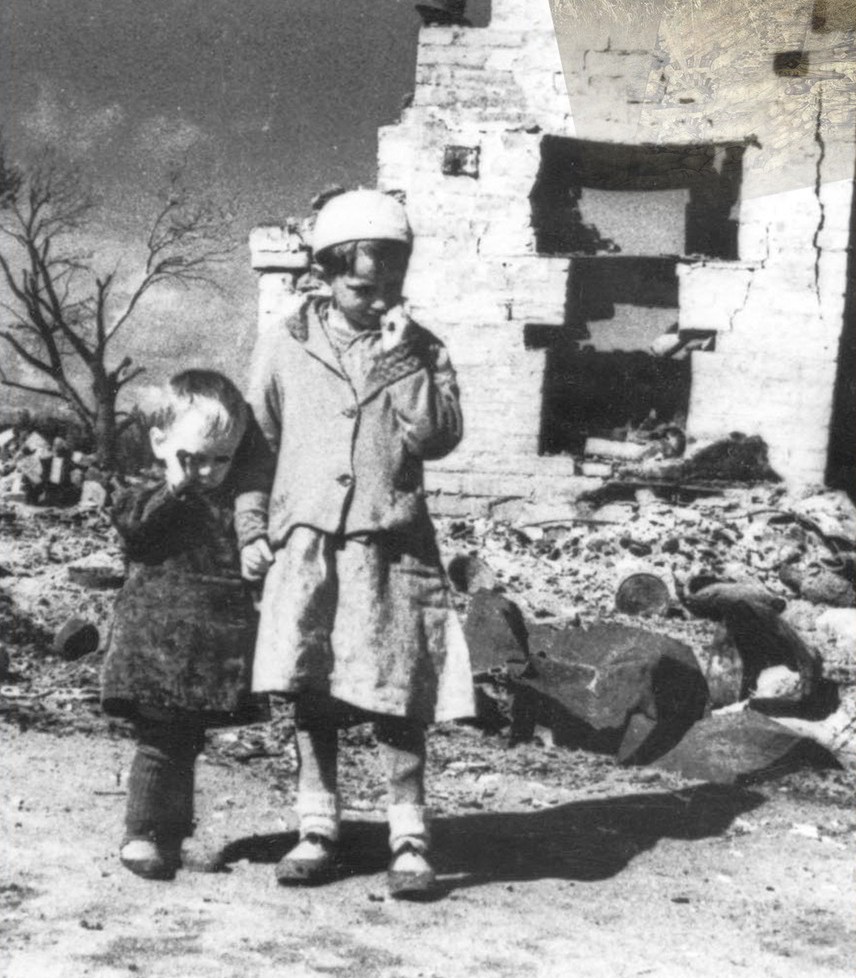 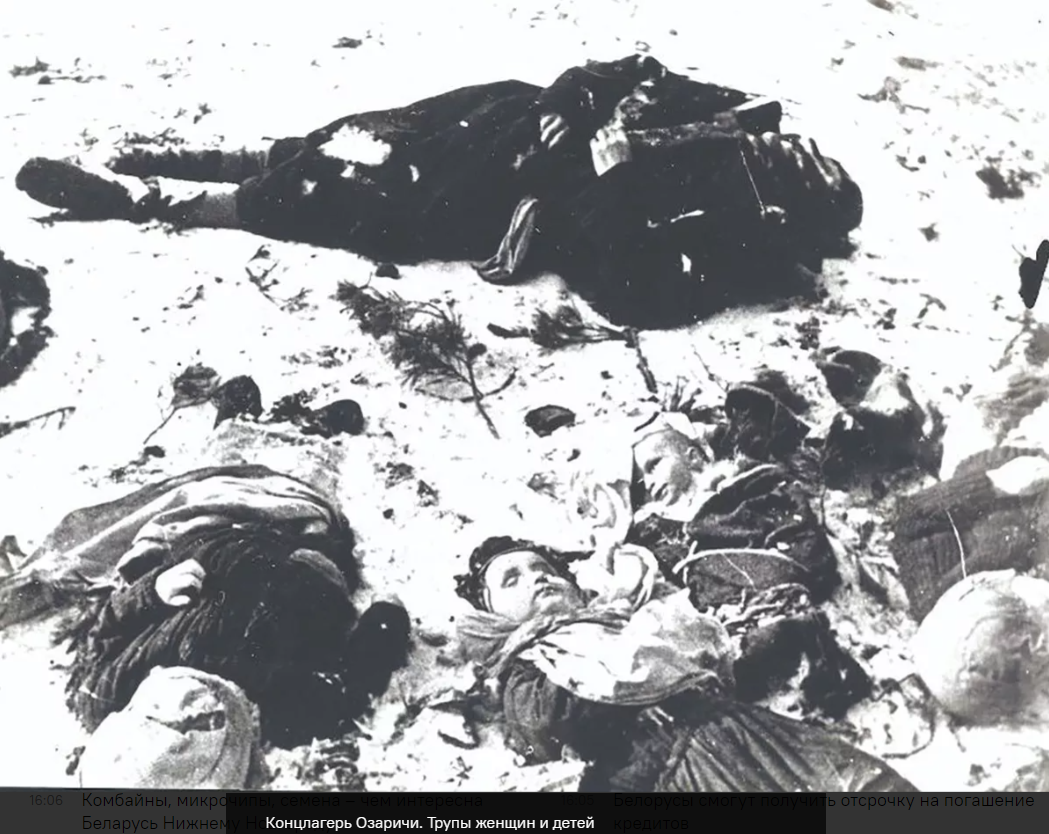 ПОЛУЧЕННЫЕ В ХОДЕ РАССЛЕДОВАНИЯ УГОЛОВНОГО ДЕЛА ДОКАЗАТЕЛЬСТВА ПОЗВОЛЯЮТ УТВЕРЖДАТЬ:
МАСШТАБЫ ТРАГЕДИИ БЕЛОРУССКОГО НАРОДА ЗНАЧИТЕЛЬНО БОЛЬШЕ, ЧЕМ ПРЕДПОЛАГАЛОСЬ РАНЕЕ
ЧЕЛОВЕК УГНАНО
В НЕМЕЦКОЕ РАБСТВО
РАЗРУШЕНО
ГОРОДОВ
СОЖЖЕНО
СЕЛ И ДЕРЕВЕНЬ
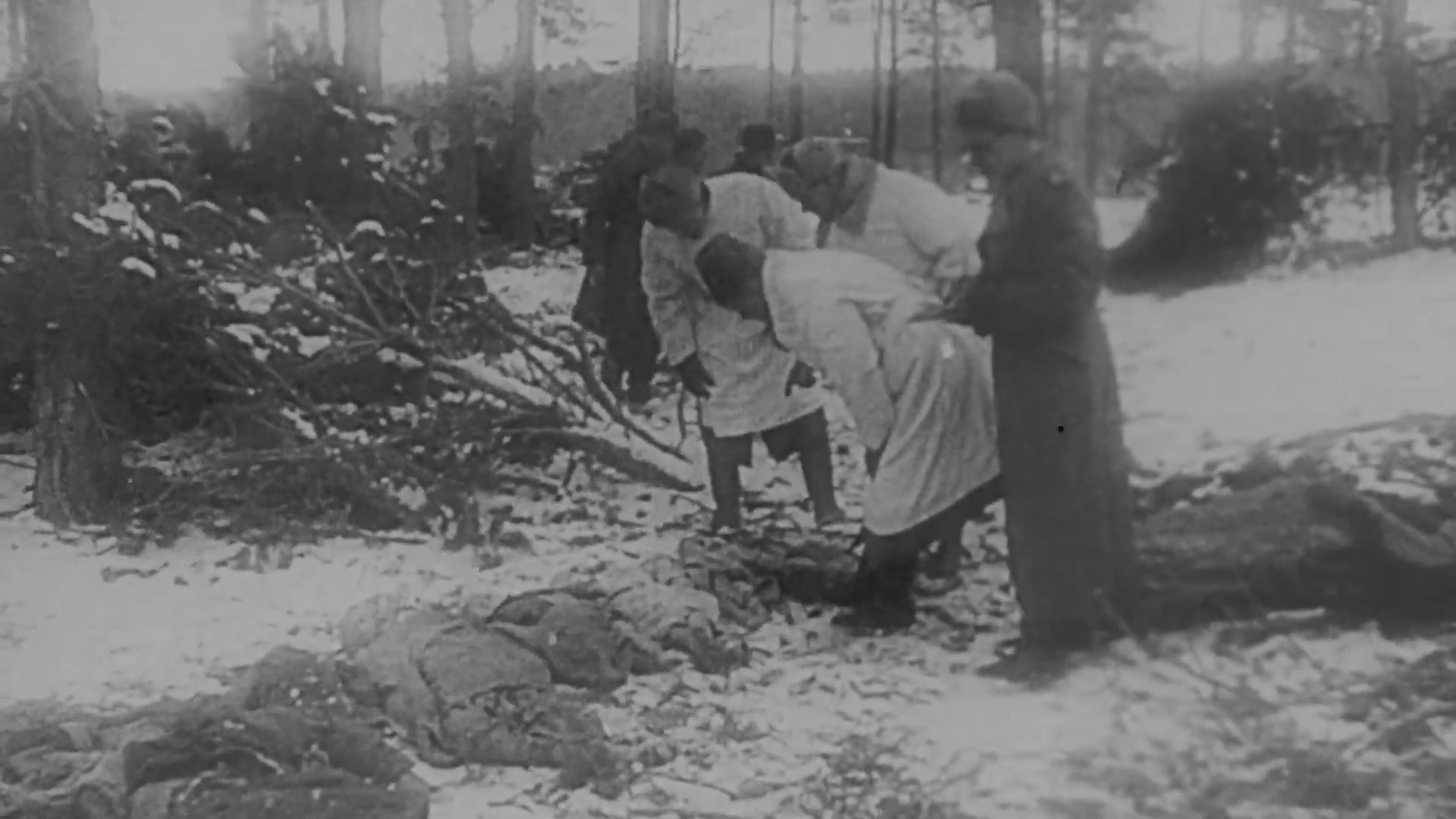 УБИТО БОЛЕЕ 3 000 000 
МИРНЫХ ГРАЖДАН И ВОЕННОПЛЕННЫХ
>200
>10 500
380тыс.
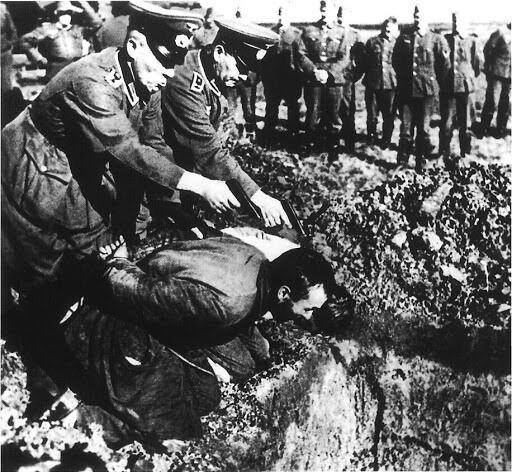 В ГЕНОЦИДЕ МИРНОГО НАСЕЛЕНИЯ ПРИНИМАЛИ УЧАСТИЕ НЕ ТОЛЬКО НЕМЕЦКО-ФАШИСТСКИЕ ЗАХВАТЧИКИ, НО И ИХ ЕВРОПЕЙСКИЕ СОЮЗНИКИ ИЗ ИТАЛИИ, РУМЫНИИ, ВЕНГРИИ, ФРАНЦИИ, СЛОВАКИИ И ФИНЛЯНДИИ, А ТАКЖЕ ПОСОБНИКИ ИЗ ЧИСЛА УКРАИНСКИХ, ПОЛЬСКИХ, ЛИТОВСКИХ, ЛАТВИЙСКИХ, ЭСТОНСКИХ И ДРУГИХ КОЛЛАБОРАЦИОНИСТСКИХ И НАЦИОНАЛИСТИЧЕСКИХ ФОРМИРОВАНИЙ. 
В ПРОВЕДЕНИИ КАРАТЕЛЬНЫХ АКЦИЙ ПРОТИВ СОВЕТСКИХ ГРАЖДАН НА ТЕРРИТОРИИ БЕЛАРУСИ ТАКЖЕ УЧАСТВОВАЛИ ВОИНСКИЕ ПОДРАЗДЕЛЕНИЯ ИЗ АВСТРИИ И ЧЕХИИ, ВХОДИВШИХ В СОСТАВ ТРЕТЬЕГО РЕЙХА.
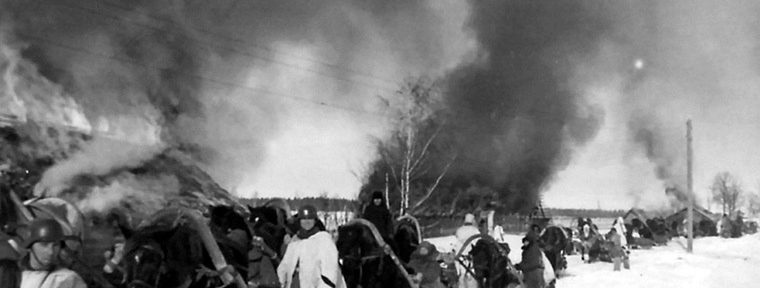 "ЗИМНЕЕ ВОЛШЕБСТВО"
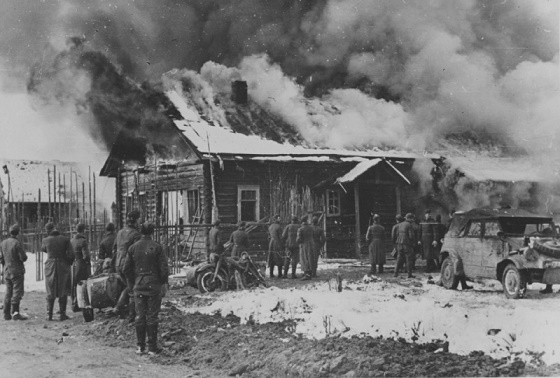 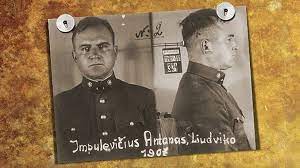 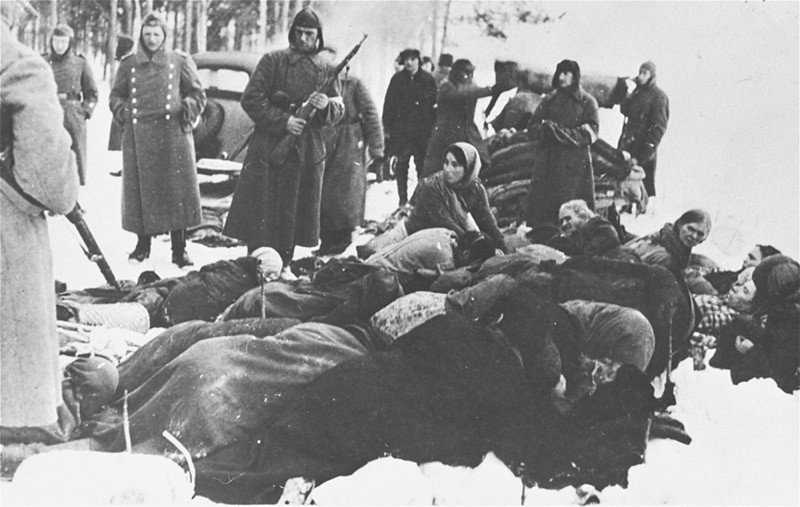 "ЗИМНЕЕ ВОЛШЕБСТВО"
УНИЧТОЖЕНО 387 НАСЕЛЕННЫХ ПУНКТОВ, 
УБИТО БОЛЕЕ 13 ТЫСЯЧ МИРНЫХ ЖИТЕЛЕЙ, 
НАСИЛЬНО  ВЫВЕЗЕНО НА ПРИНУДИТЕЛЬНЫЕ РАБОТЫ  БОЛЕЕ 7 ТЫСЯЧ ЖИТЕЛЕЙ
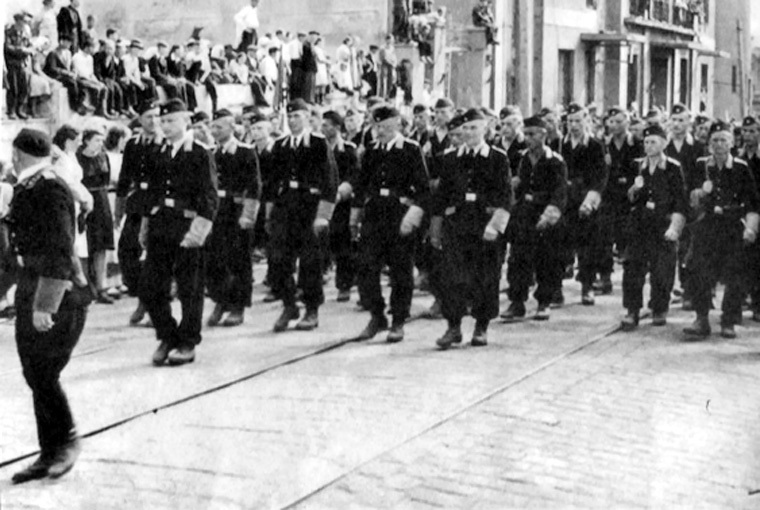 400
В РАСПОРЯЖЕНИИ СЛЕДСТВИЯ СПИСОК
ЛИЦ
ИМЕНА НЕКОТОРЫХ ЖИВЫХ ПРЕСТУПНИКОВ 
НАМ ИЗВЕСТНЫ, ПОЛЬЗУЯСЬ ЗАЩИТОЙ ИНОСТРАННЫХ ГОСУДАРСТВ ОНИ СКРЫВАЮТСЯ 
НА ИХ ТЕРРИТОРИЯХ.
В РАМКАХ МЕЖДУНАРОДНОГО СОТРУДНИЧЕСТВА НАПРАВЛЕНЫ ПОРУЧЕНИЯ ОБ ОКАЗАНИИ ПРАВОВОЙ ПОМОЩИ В:
ЛИТВУ
свыше80 
ПРОСЬБ ОБ ОКАЗАНИИ 
ПРАВОВОЙ ПОМОЩИ
ЛАТВИЮ
ВЕЛИКОБРИТАНИЮ
США
КАНАДУ
АВСТРАЛИЮ
АРГЕНТИНУ
БРАЗИЛИЮ И ДР.
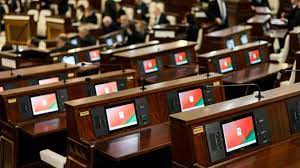 май 2021г.
ЗАКОН «О НЕДОПУЩЕНИИ РЕАБИЛИТАЦИИ НАЦИЗМА»
январь 2022г.
ЗАКОН «О ГЕНОЦИДЕ БЕЛОРУССКОГО НАРОДА»
статья 15 новой редакции Конституции 2022г.
ЗАКРЕПЛЕНО, ЧТО ГОСУДАРСТВО ОБЕСПЕЧИВАЕТ СОХРАНЕНИЕ
 ИСТОРИЧЕСКОЙ ПРАВДЫ И ПАМЯТИ 
О ГЕРОИЧЕСКОМ ПОДВИГЕ БЕЛОРУССКОГО НАРОДА
 В ГОДЫ ВЕЛИКОЙ ОТЕЧЕСТВЕННОЙ ВОЙНЫ
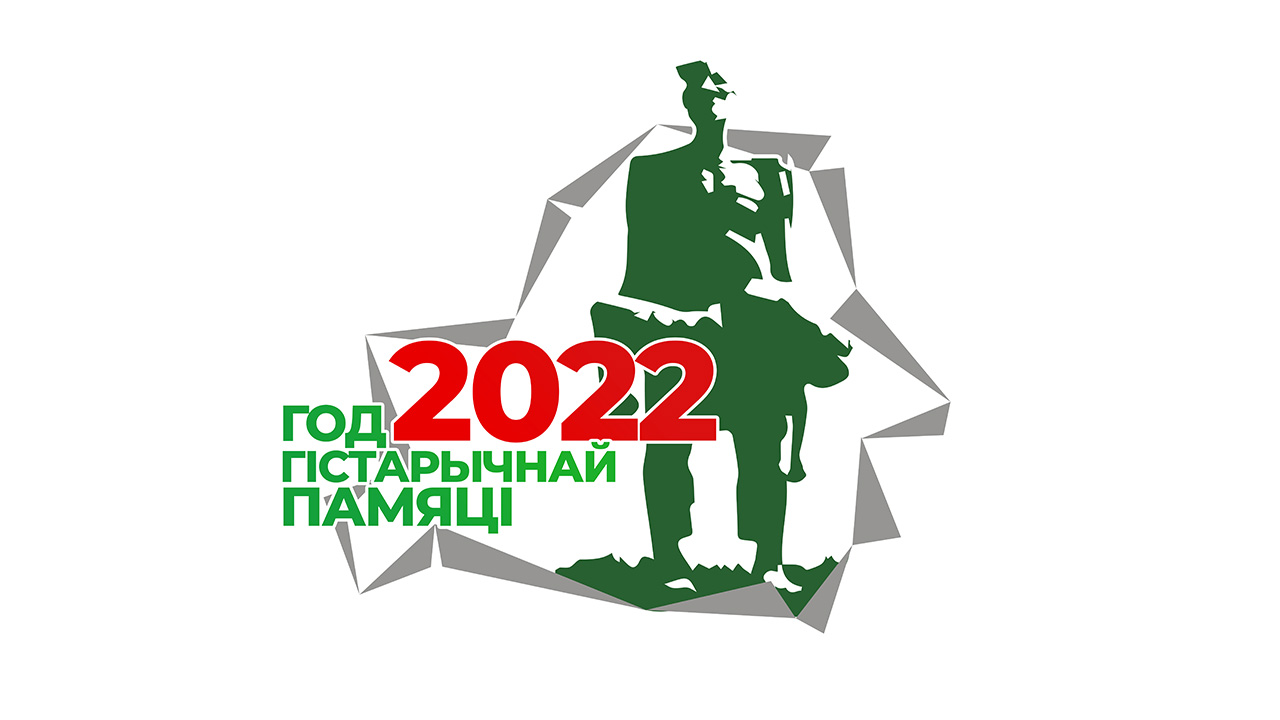 МЕРОПРИЯТИЯ ПО УВЕКОВЕЧЕНИЮ ПАМЯТИ О ЖЕРТВАХ ГЕНОЦИДА
В МУЗЕЯХ И БИБЛИОТЕКАХ ГОРОДОВ И СЕЛ СОЗДАНЫ ЭКСПОЗИЦИИ, 
ПОСВЯЩЕННЫЕ ПАМЯТИ ЖЕРТВ ГЕНОЦИДА, ТЕМАТИЧЕСКИЕ ЛИТЕРАТУРНЫЕ СЕКЦИИ
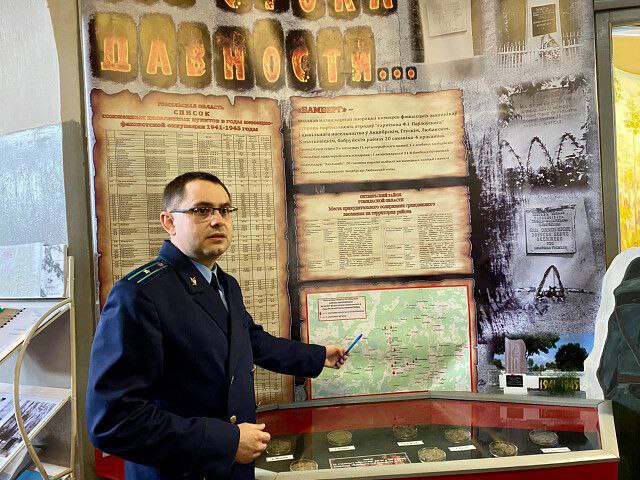 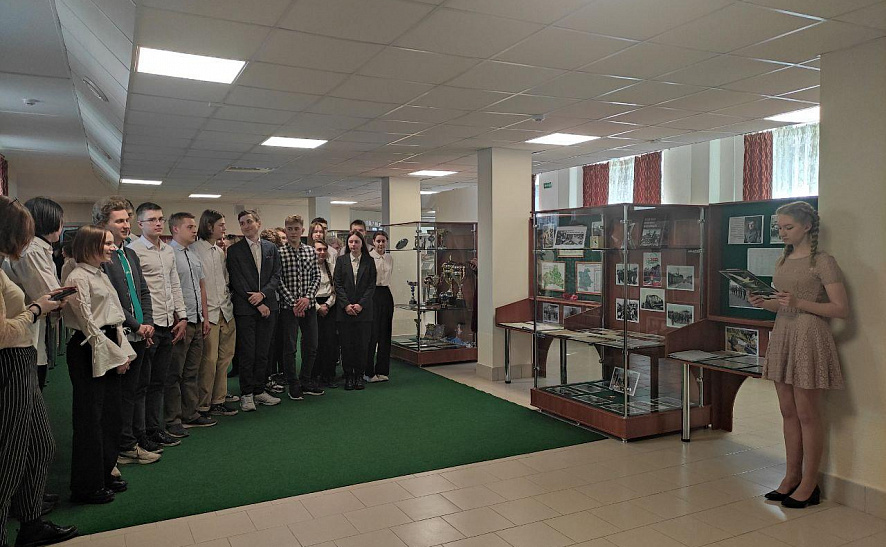 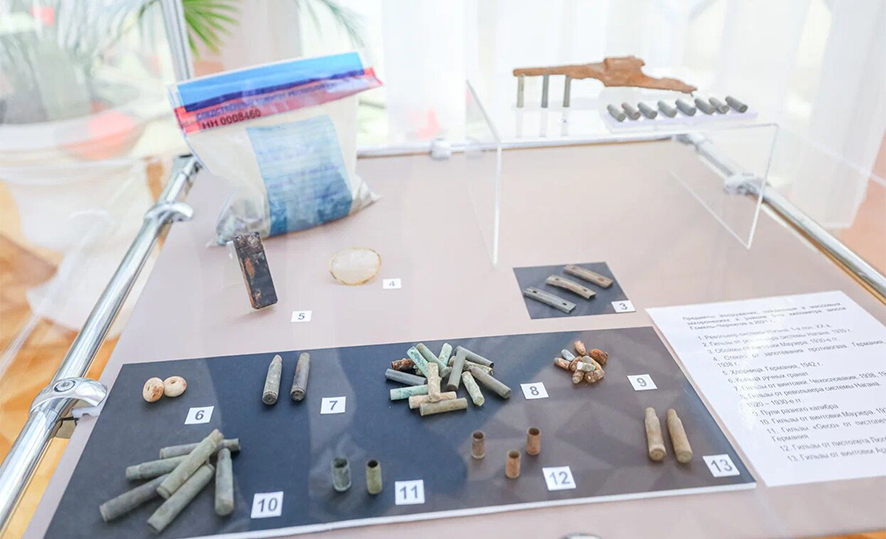 МЕРОПРИЯТИЯ ПО УВЕКОВЕЧЕНИЮ ПАМЯТИ О ЖЕРТВАХ ГЕНОЦИДА
РЕФОРМИРУЮТСЯ ОБРАЗОВАТЕЛЬНЫЕ ПРОГРАММЫ 
В УЧРЕЖДЕНИЯХ ОБРАЗОВАНИЯ ВСЕХ УРОВНЕЙ
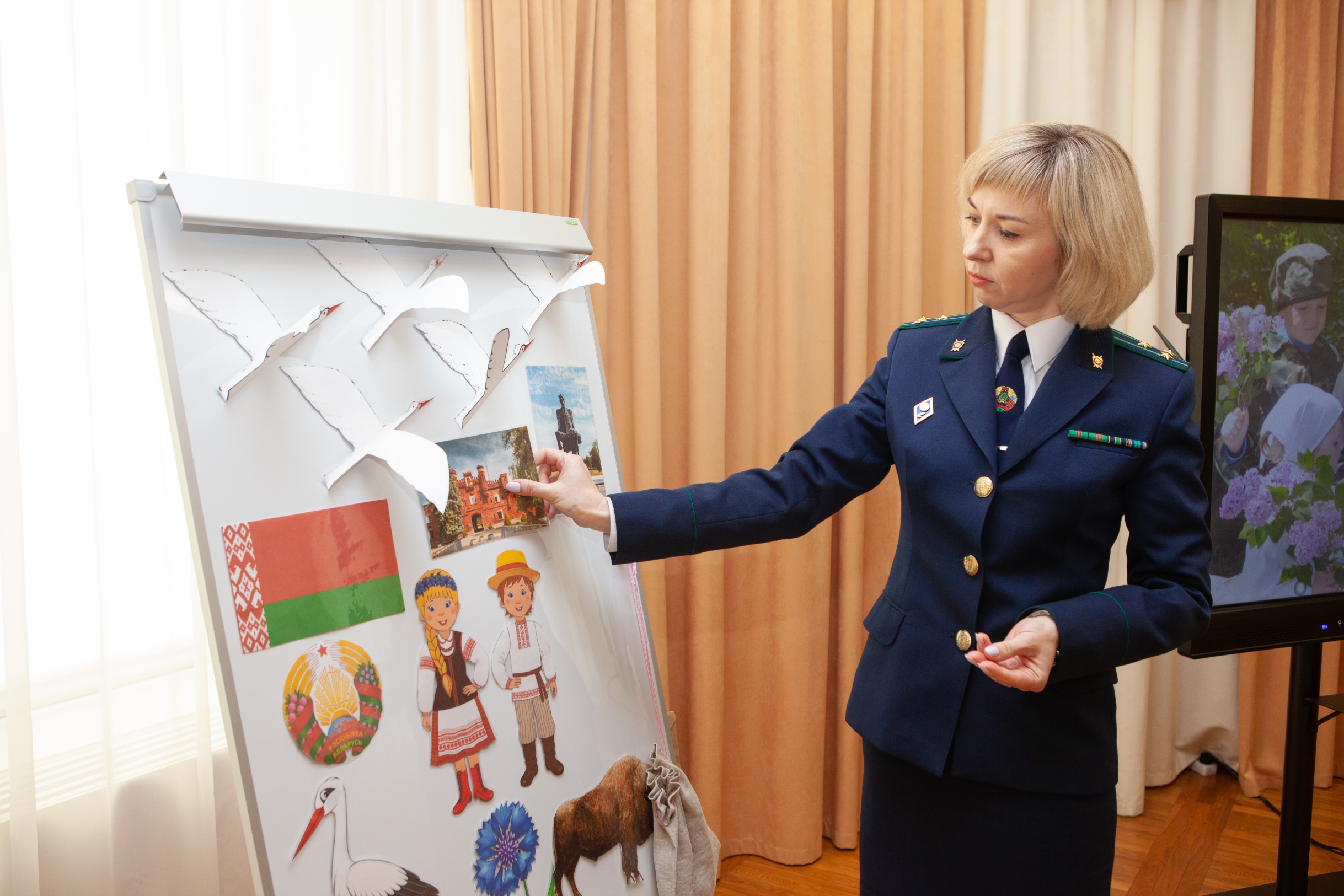 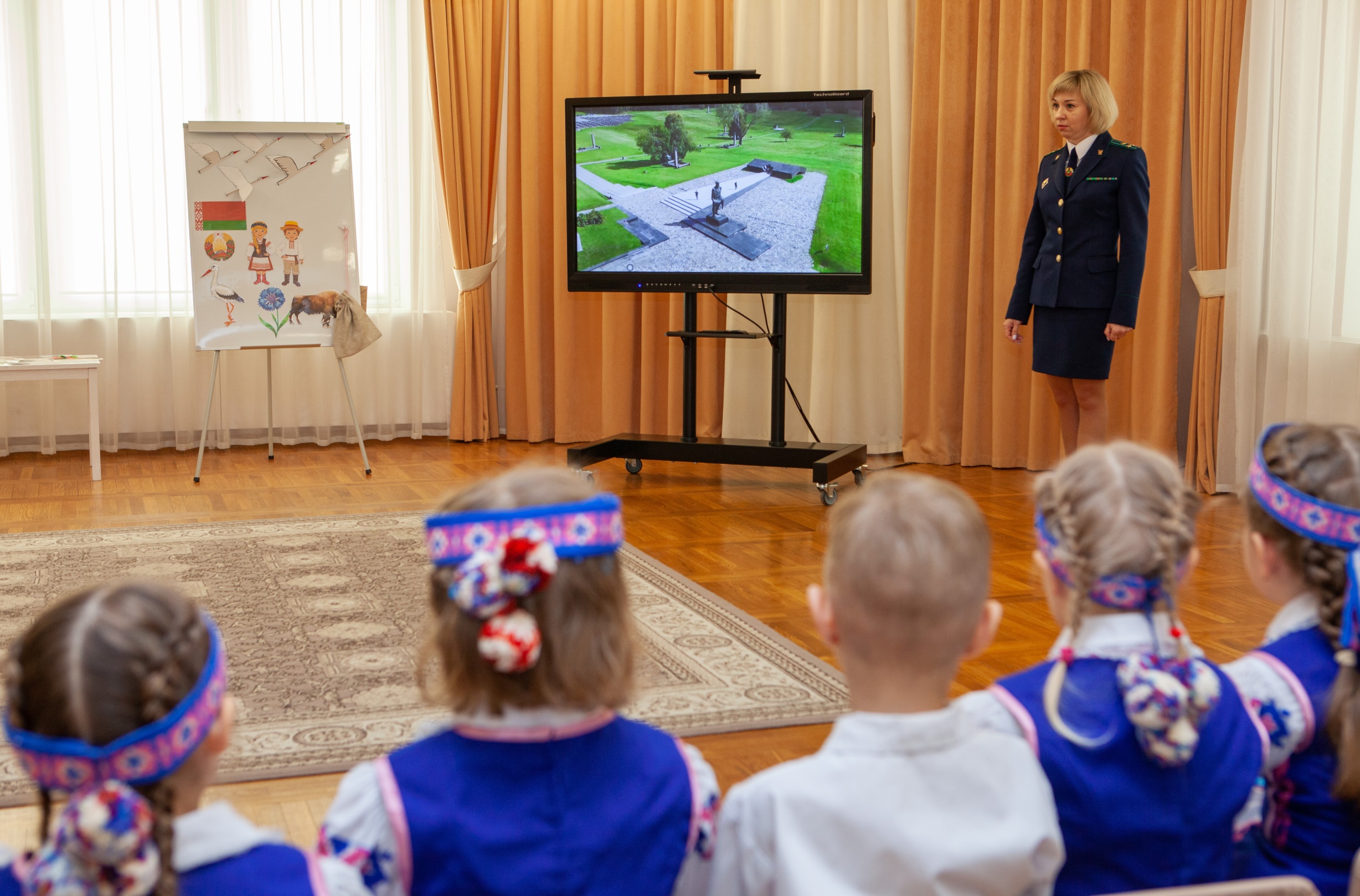 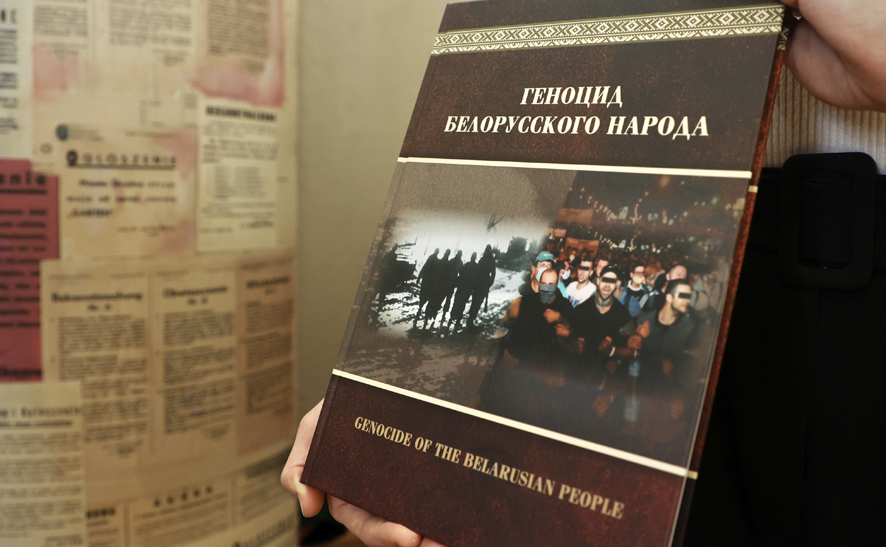 МЕРОПРИЯТИЯ ПО УВЕКОВЕЧЕНИЮ ПАМЯТИ О ЖЕРТВАХ ГЕНОЦИДА
ДАН ИМПУЛЬС НОВЫМ НАУЧНЫМ, АРХИВНО-ИССЛЕДОВАТЕЛЬСКИМ И ПОИСКОВЫМ РАБОТАМ
 
ПОД РЕДАКЦИЕЙ ГЕНЕРАЛЬНОЙ ПРОКУРАТУРЫ ОПУБЛИКОВАН СБОРНИК ИНФОРМАЦИОННО-АНАЛИТИЧЕСКИХ МАТЕРИАЛОВ И ДОКУМЕНТОВ «ГЕНОЦИД БЕЛОРУССКОГО НАРОДА»
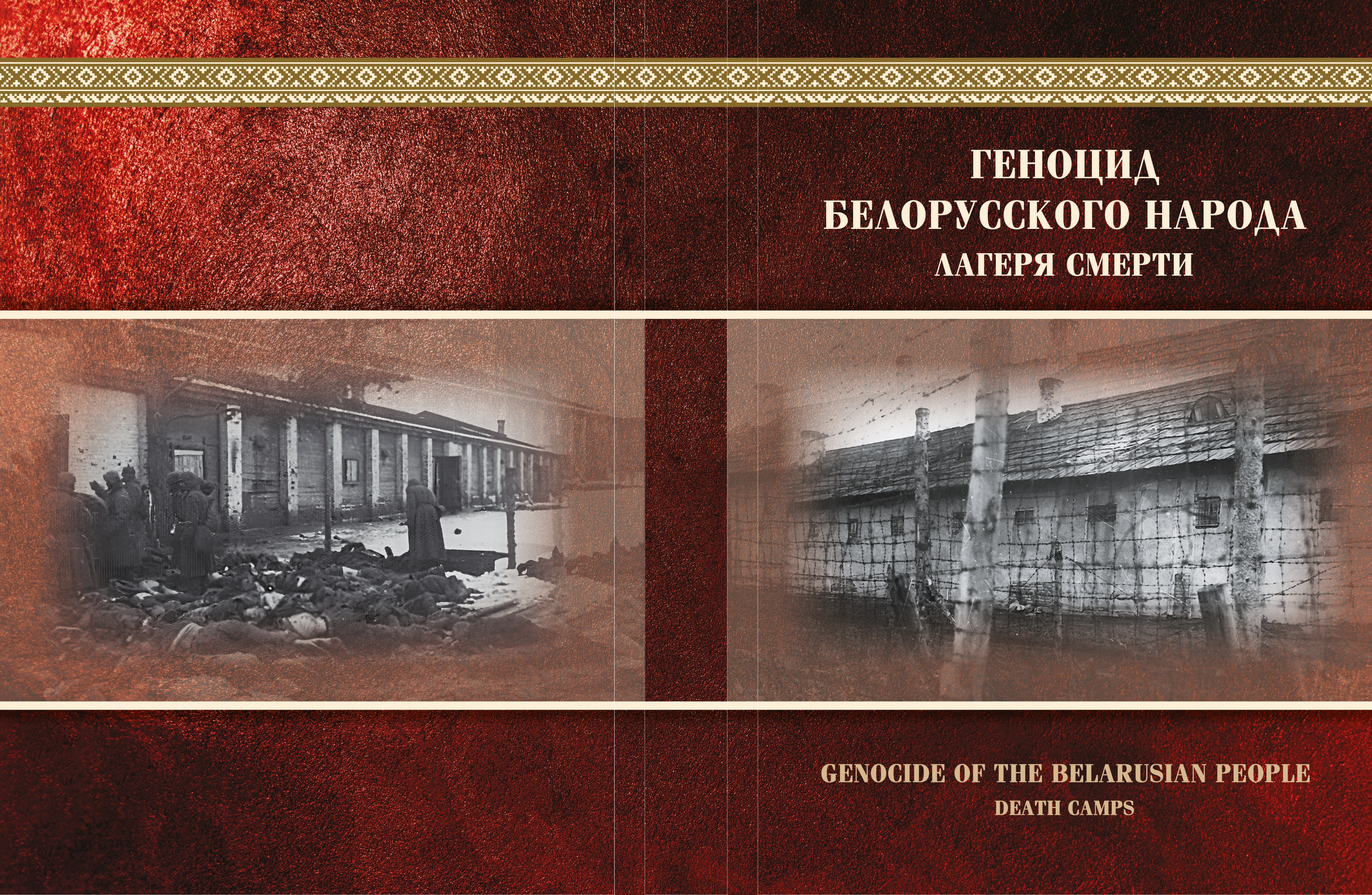 НА ОСНОВАНИИ РЕЗУЛЬТАТОВ РАССЛЕДОВАНИЯ УГОЛОВНОГО ДЕЛА ГЕНЕРАЛЬНОЙ ПРОКУРАТУРОЙ ПОДГОТОВЛЕНО ИЗДАНИЕ «ГЕНОЦИД БЕЛОРУССКОГО НАРОДА. ЛАГЕРЯ СМЕРТИ»
В НЕМ ПРЕДСТАВЛЕНЫ НОВЫЕ И РАНЕЕ НЕИЗВЕСТНЫЕ ШИРОКОЙ ОБЩЕСТВЕННОСТИ СВЕДЕНИЯ О ЛАГЕРЯХ СМЕРТИ НА ТЕРРИТОРИИ БССР В ПЕРИОД ОККУПАЦИИ
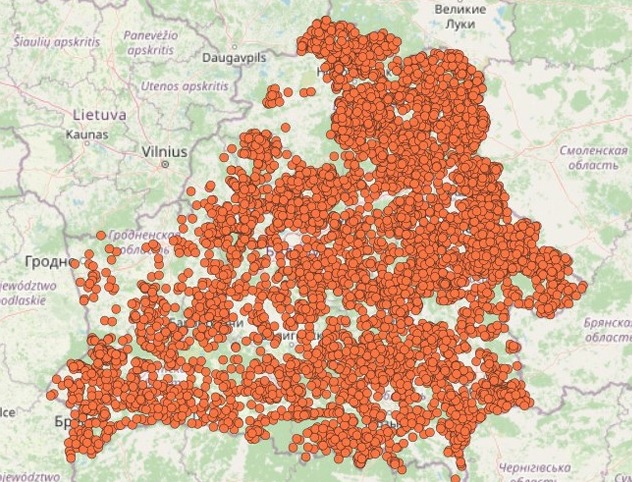 ПУБЛИЧНАЯ КАДАСТРОВАЯ КАРТА 
РЕСПУБЛИКИ БЕЛАРУСЬ
ПРОСТРАНСТВЕННЫЙ СЛОЙ С КООРДИНАТАМИ УНИЧТОЖЕННЫХ НАЦИСТАМИ И ИХ ПОСОБНИКАМИ ПОЛНОСТЬЮ ИЛИ ЧАСТИЧНО ДЕРЕВЕНЬ В ГОДЫ ВЕЛИКОЙ ОТЕЧЕСТВЕННОЙ ВОЙНЫ
MAP.NCA.BY
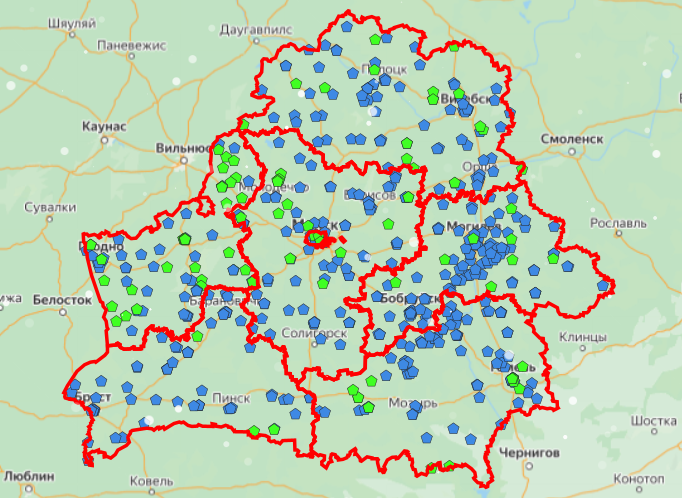 ПУБЛИЧНАЯ КАДАСТРОВАЯ КАРТА 
РЕСПУБЛИКИ БЕЛАРУСЬ
ПРОСТРАНСТВЕННЫЙ СЛОЙ 
«МЕСТА ПРИНУДИТЕЛЬНОГО СОДЕРЖАНИЯ НАСЕЛЕНИЯ (ЛАГЕРЯ СМЕРТИ)»С КООРДИНАТАМИ ЛАГЕРЕЙ СМЕРТИ, СОЗДАННЫХ НАЦИСТАМИ И ИХ ПОСОБНИКАМИВ ГОДЫ ВЕЛИКОЙ ОТЕЧЕСТВЕННОЙ ВОЙНЫ
MAP.NCA.BY
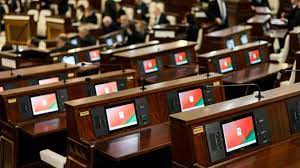 Создана межведомственная рабочая группа по расчету ущерба, причиненного в годы ВОВ
Активизирована работа созданной под руководством Министерства культуры Комиссии по выявлению, возвращению, совместному использованию и введению в научный и культурный оборот культурных ценностей, оказавшихся за границей Республики Беларусь
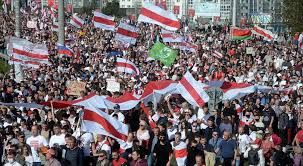 В 2020 ГОДУ БЕЛАРУСЬ ВНОВЬ СТОЛКНУЛАСЬ 
С ПРОЯВЛЕНИЯМИ ЭКСТРЕМИЗМА И ТЕРРОРИЗМА 
ПОД НАЦИСТСКОЙ СИМВОЛИКОЙ
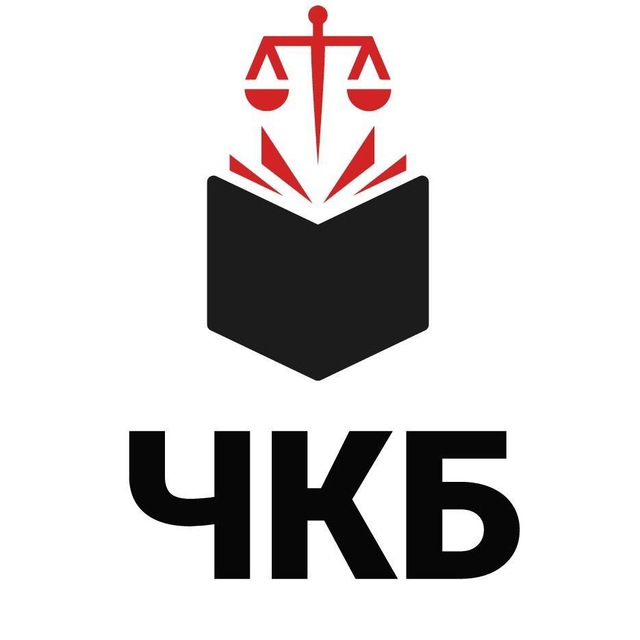 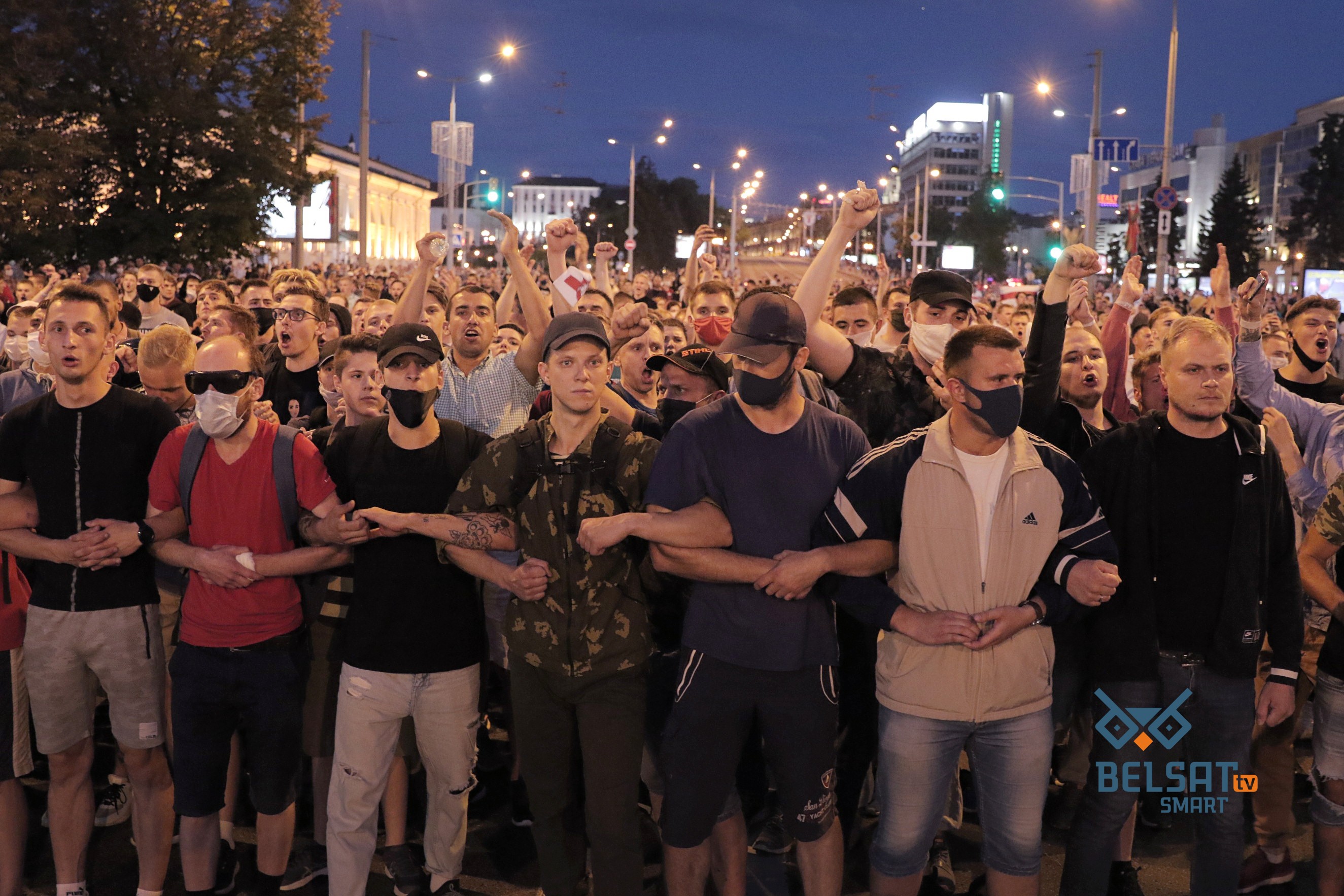 РАДИКАЛЬНО НАСТРОЕННЫЕ ЛИЦА ДО ЗАКРЫТИЯ ИЗБИРАТЕЛЬНЫХ УЧАСТКОВ И ПОДВЕДЕНИЯ ОФИЦИАЛЬНЫХ ИТОГОВ ВЫБОРОВ, 
А ТАКЖЕ В ПОСЛЕДУЮЩЕМ ПРЕДПРИНЯЛИ ПОПЫТКИ 
СВЕРЖЕНИЯ ВЛАСТИ НЕЗАКОННЫМ ПУТЕМ
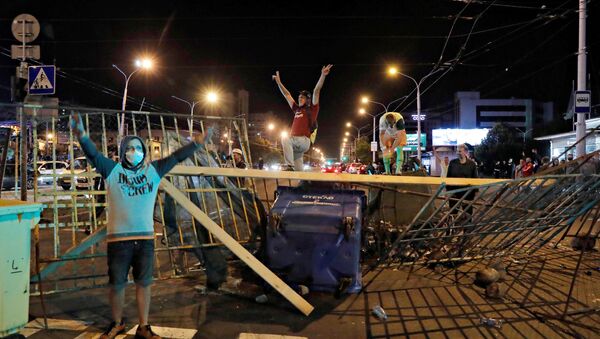 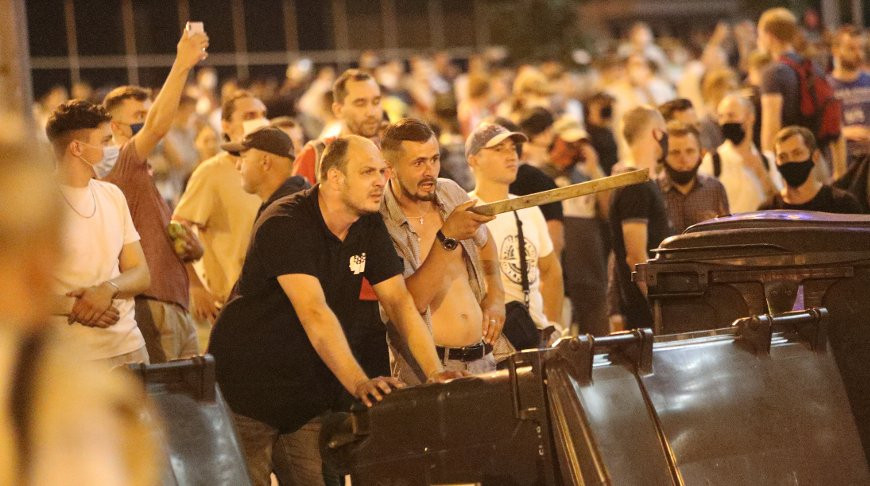 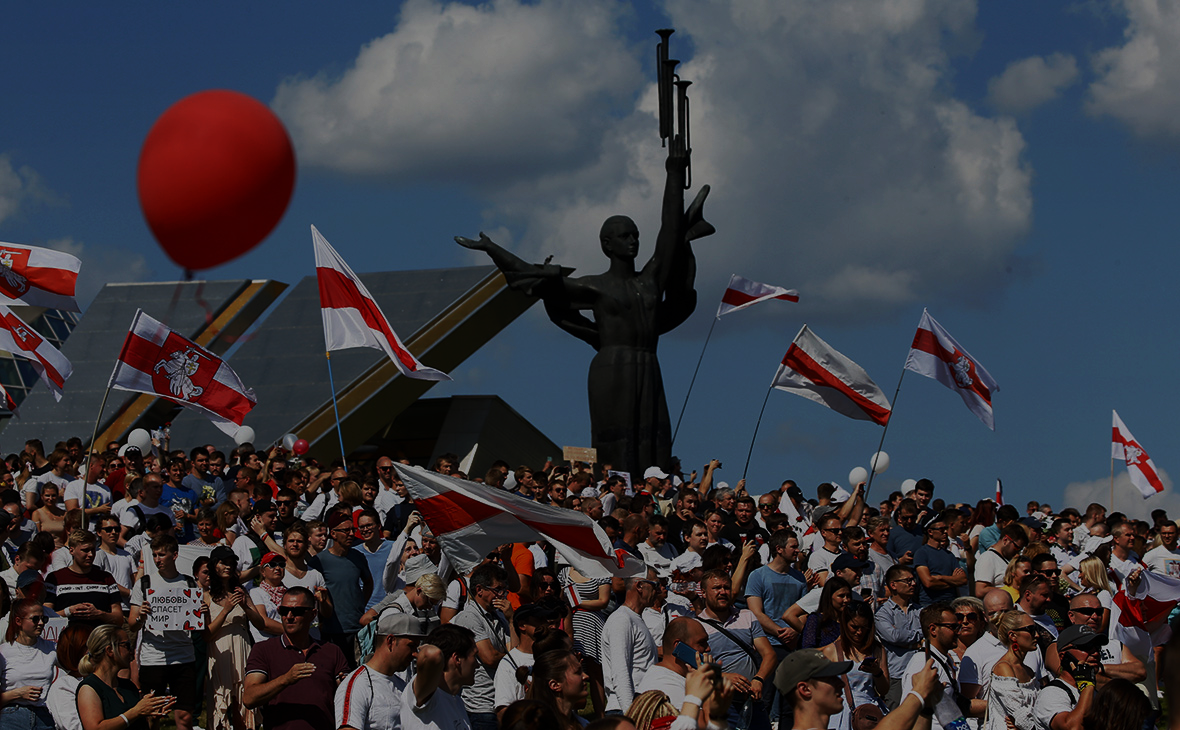 ОРГАНИЗОВАННАЯ РЯДОМ ЗАПАДНЫХ СТРАН ПОПЫТКА ОСУЩЕСТВЛЕНИЯ ГОСУДАРСТВЕННОГО ПЕРЕВОРОТА, СМЕНЫ ВЛАСТИ В СТРАНЕ НАСИЛЬСТВЕННЫМ ПУТЕМ
С ИСПОЛЬЗОВАНИЕМ ЭКСТРЕМИСТСКИХ ЭЛЕМЕНТОВ
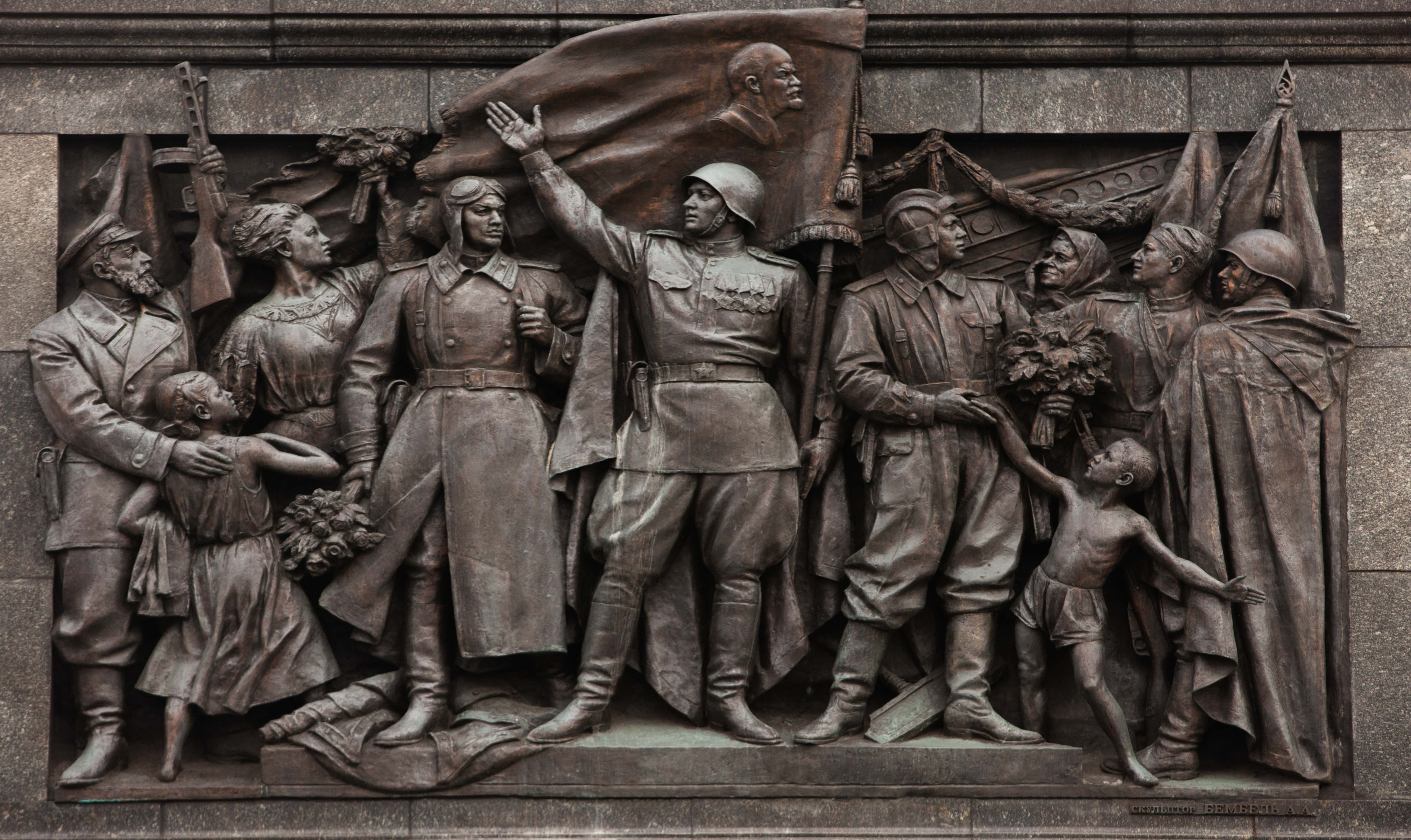 ПОЧЕМУ ТЕМА ВЕЛИКОЙ ОТЕЧЕСТВЕННОЙ ВОЙНЫ 
И БОРЬБЫ БЕЛОРУССКОГО НАРОДА ЯВЛЯЕТСЯ АКТУАЛЬНОЙ?
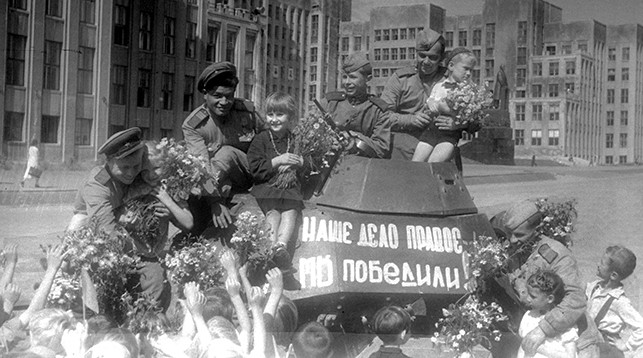 ПОДАВЛЯЮЩЕЕ БОЛЬШИНСТВО БЕЛОРУССКОГО НАРОДА НЕ ВОСПРИНИМАЛО
 НАЦИСТСКУЮ ИДЕОЛОГИЮ И СИСТЕМУ ОККУПАЦИОННОГО РЕЖИМА, 
САМООТВЕРЖЕННО ВЫСТУПИЛО НА НЕВИДАННУЮ В ИСТОРИИ БОРЬБУ ПРОТИВ АГРЕССОРОВ
В НЕКОТОРЫХ СТРАНАХ СТАЛИ ЗАБЫВАТЬСЯ ВОЕННЫЕ ПРЕСТУПЛЕНИЯ НАЦИСТСКОЙ ГЕРМАНИИ 
И ЕЕ ПОСОБНИКОВ
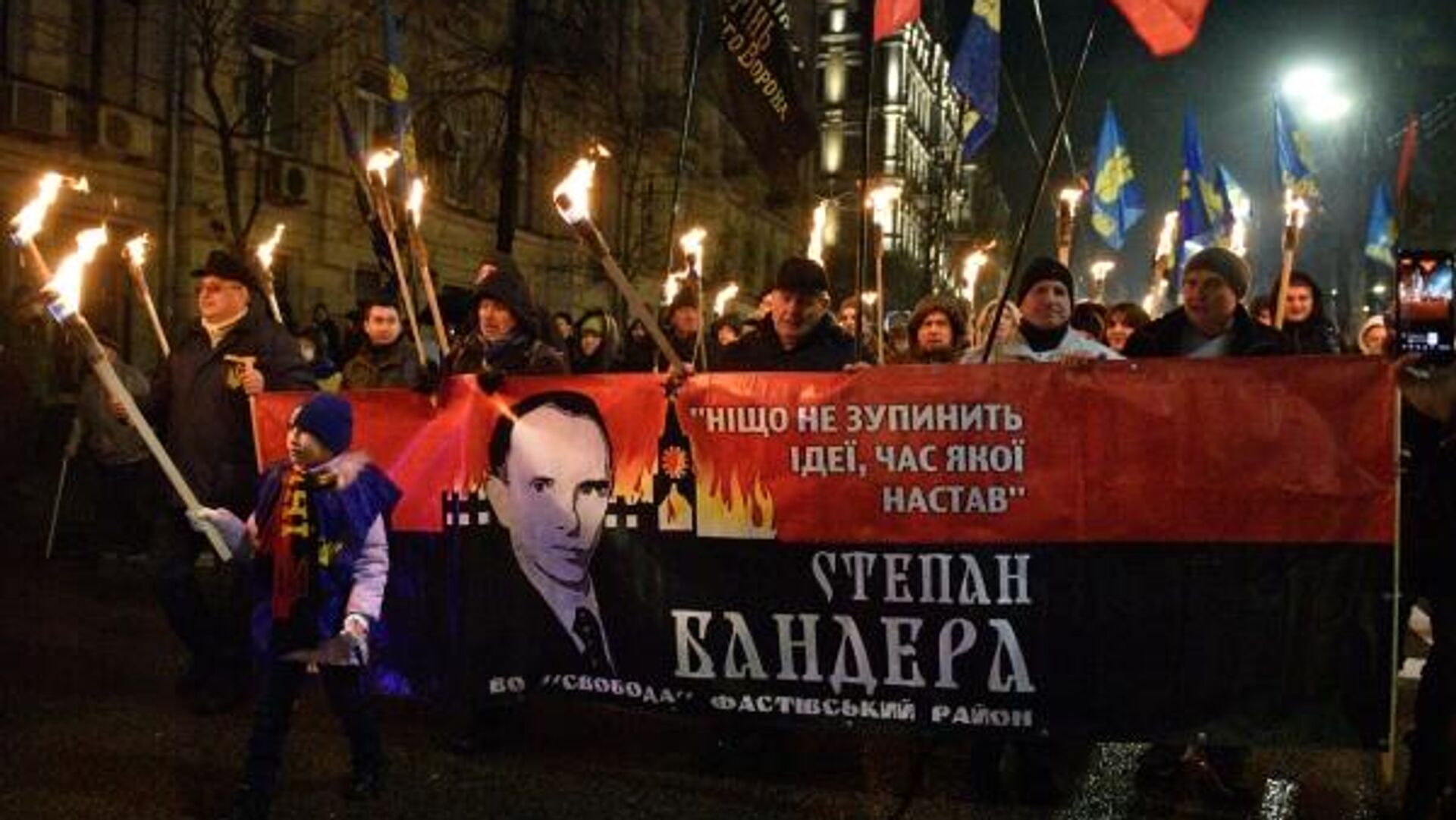 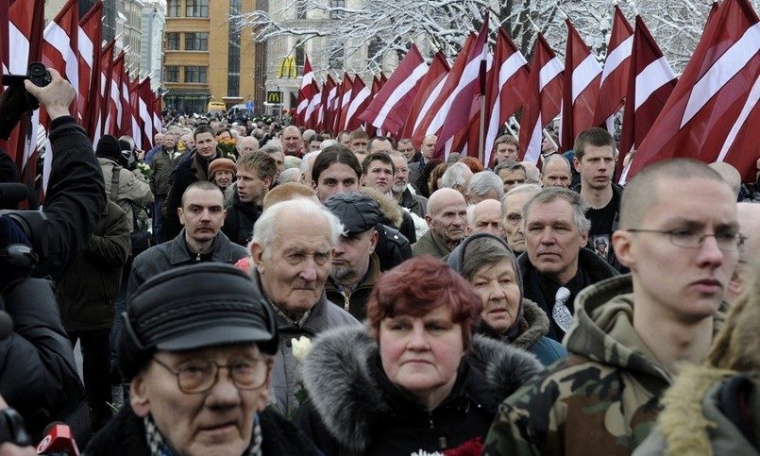 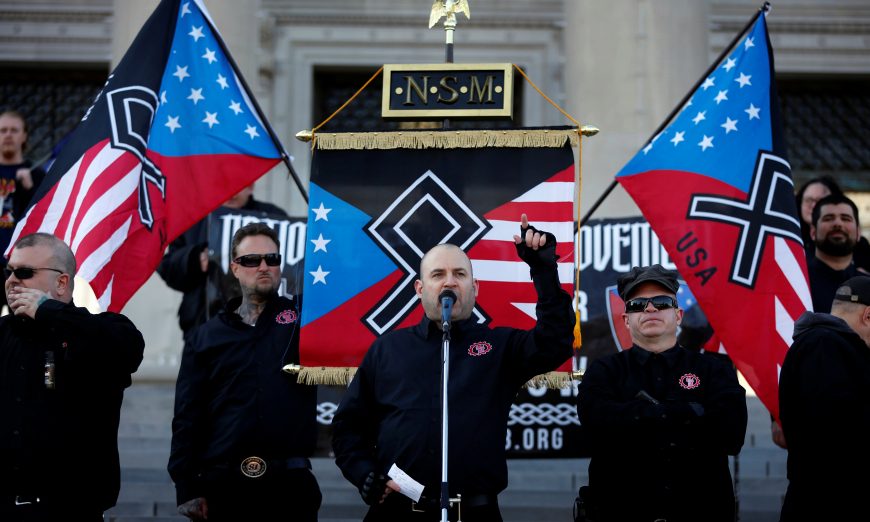 ДЕМОНТАЖ ПАМЯТНИКОВ 
СОВЕТСКИМ ВОИНАМ-ОСВОБОДИТЕЛЯМ В ЕВРОПЕ
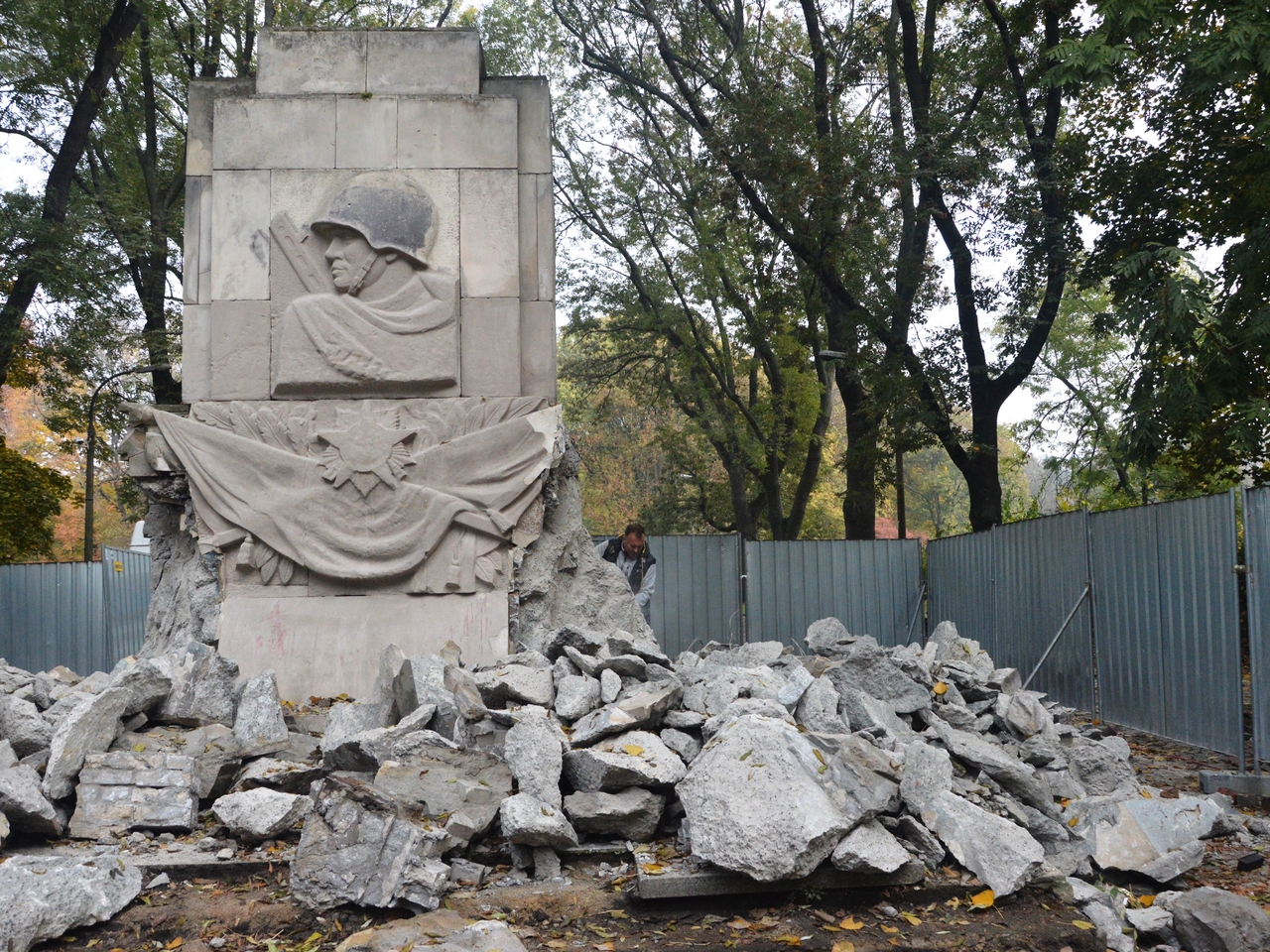 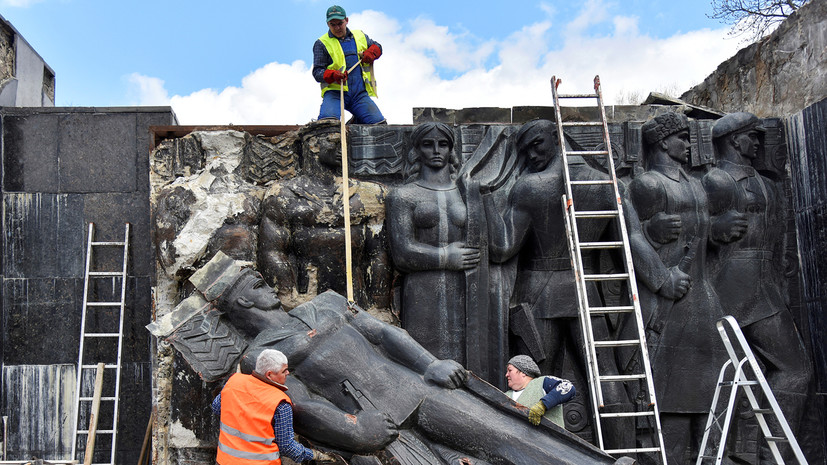 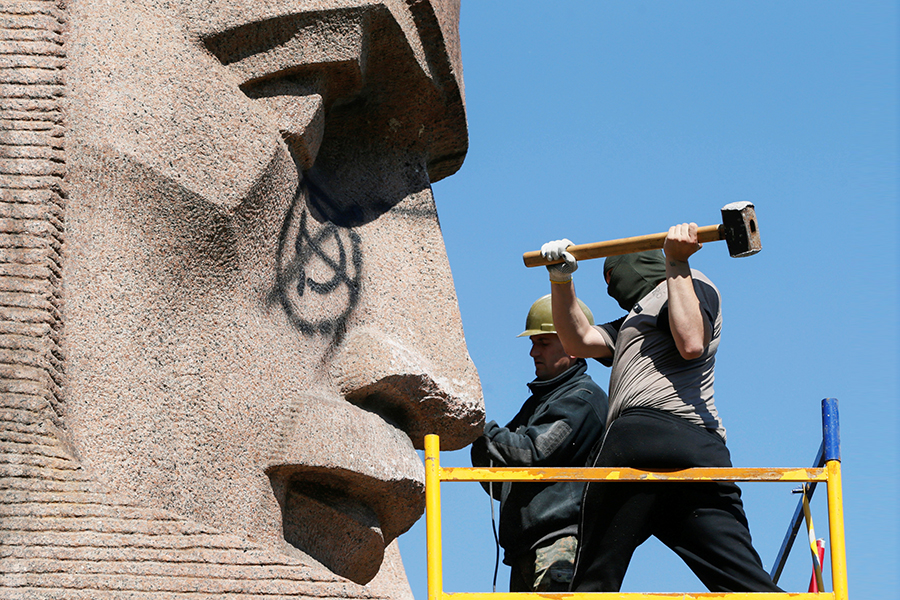 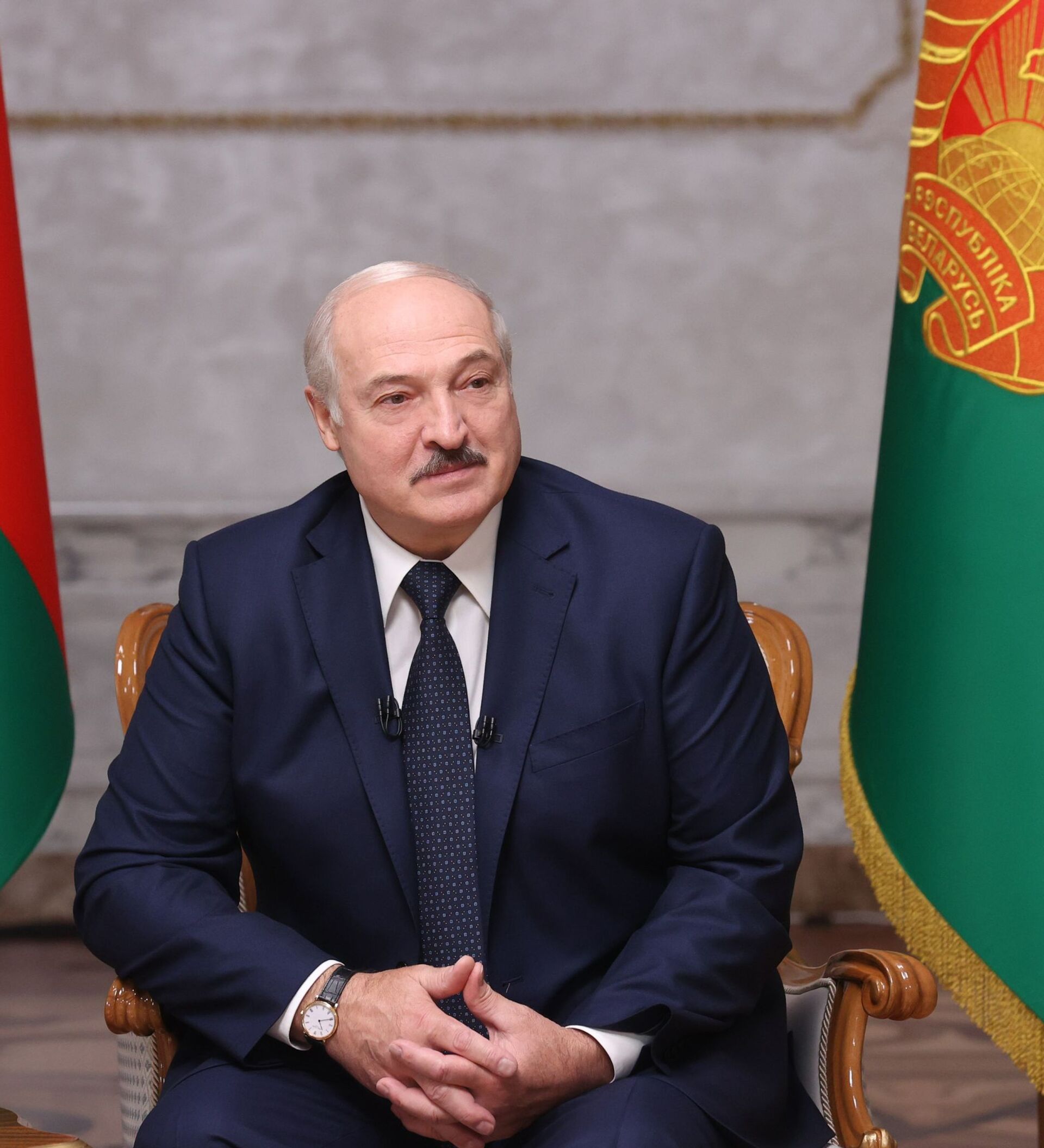 ПРАКТИКА ЭКОНОМИЧЕСКОГО УДУШЕНИЯ НАРОДОВ ВНОВЬ ВОСТРЕБОВАНА 
В ВИДЕ САНКЦИОННОЙ ПОЛИТИКИ.

«СРЕДНЕВЕКОВАЯ БОРЬБА ЗА ТЕРРИТОРИИ И РЕСУРСЫ ПРОДОЛЖАЕТСЯ. ТОЛЬКО НА СМЕНУ КРЕСТОВЫМ ПОХОДАМ ПРИШЛА ЭКСПАНСИЯ ЗАРУБЕЖНЫХ ФОНДОВ… ПОСЛЕДОВАТЕЛИ НАЦИСТОВ ОДЕРЖИМЫ ИДЕЕЙ РЕВАНША…»

А.Г. Лукашенко. 
Президент Республики Беларусь
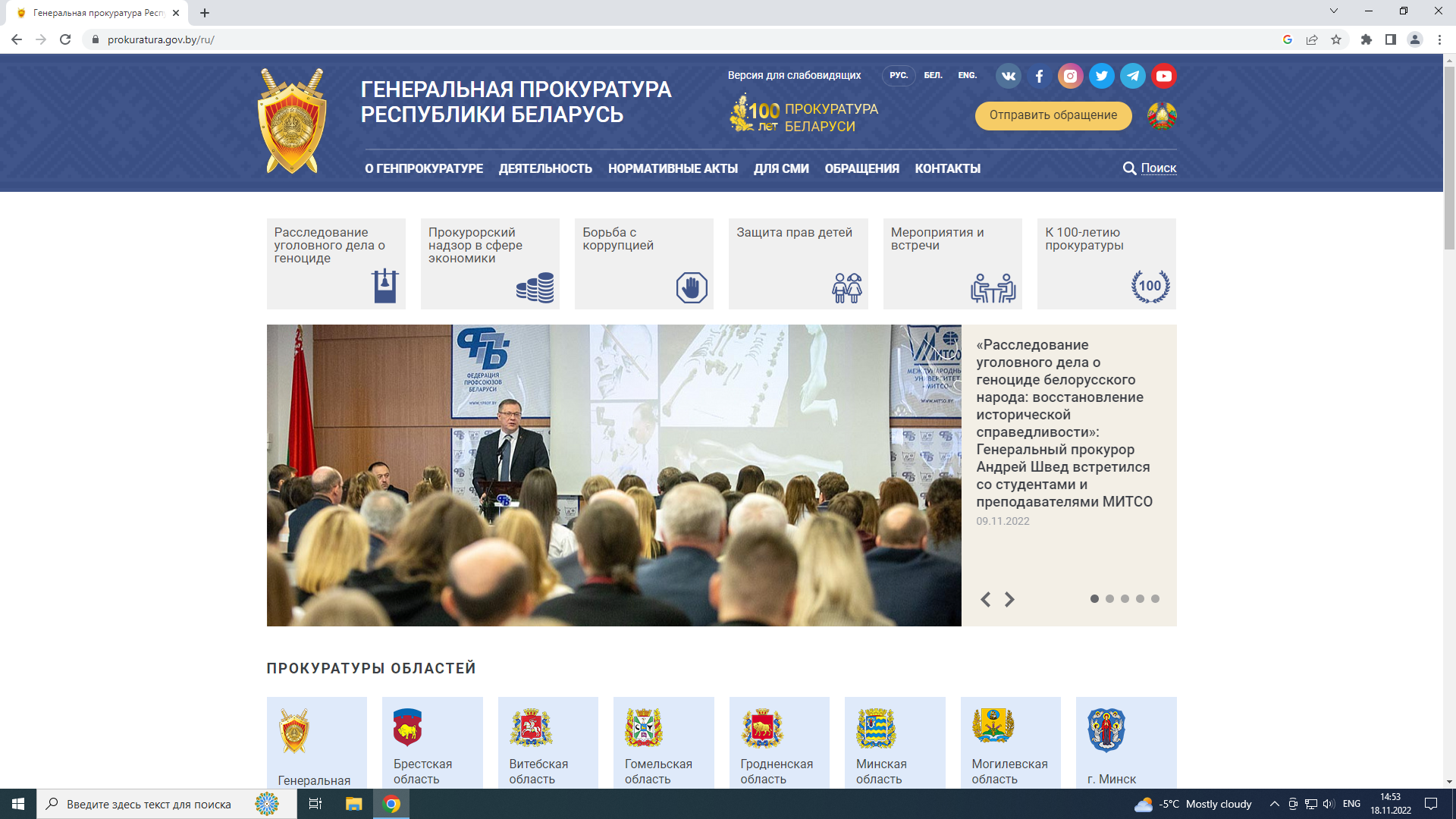 Больше информации о расследовании уголовного дела о геноциде белорусского народа смотрите на официальном сайте 
Генеральной прокуратуры Республики Беларусь 
prokuratura.gov.by
РАССЛЕДОВАНИЕ ГЕНОЦИДА БЕЛОРУССКОГО НАРОДА 
ЯВЛЯЕТСЯ ДАНЬЮ ПАМЯТИ ПОГИБШИХ И СПОСОБСТВУЕТ
 УСТАНОВЛЕНИЮ И СОХРАНЕНИЮ ИСТОРИЧЕСКОЙ СПРАВЕДЛИВОСТИ
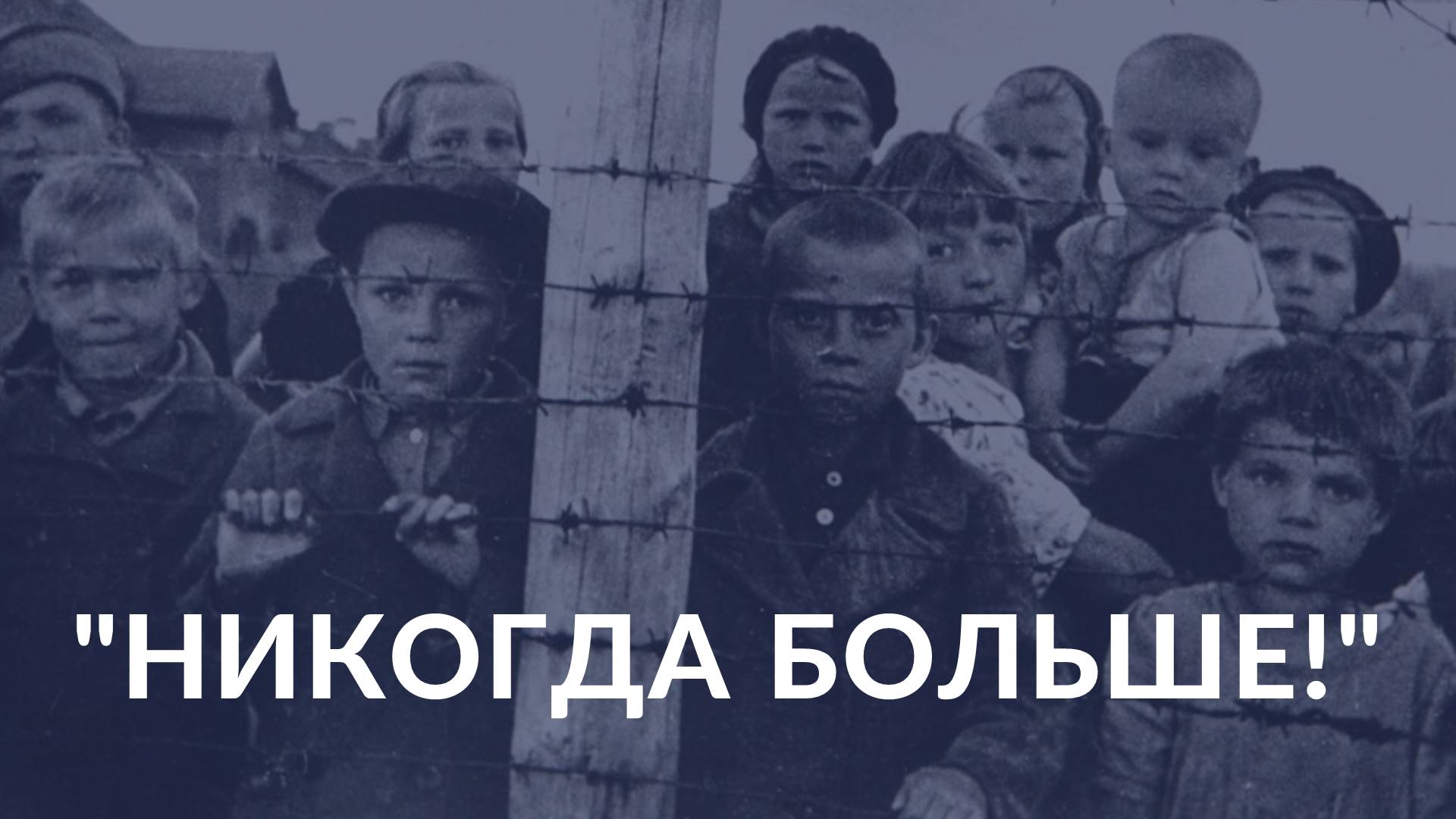 АНТИФАШИСТСКИЙ ПРИНЦИП
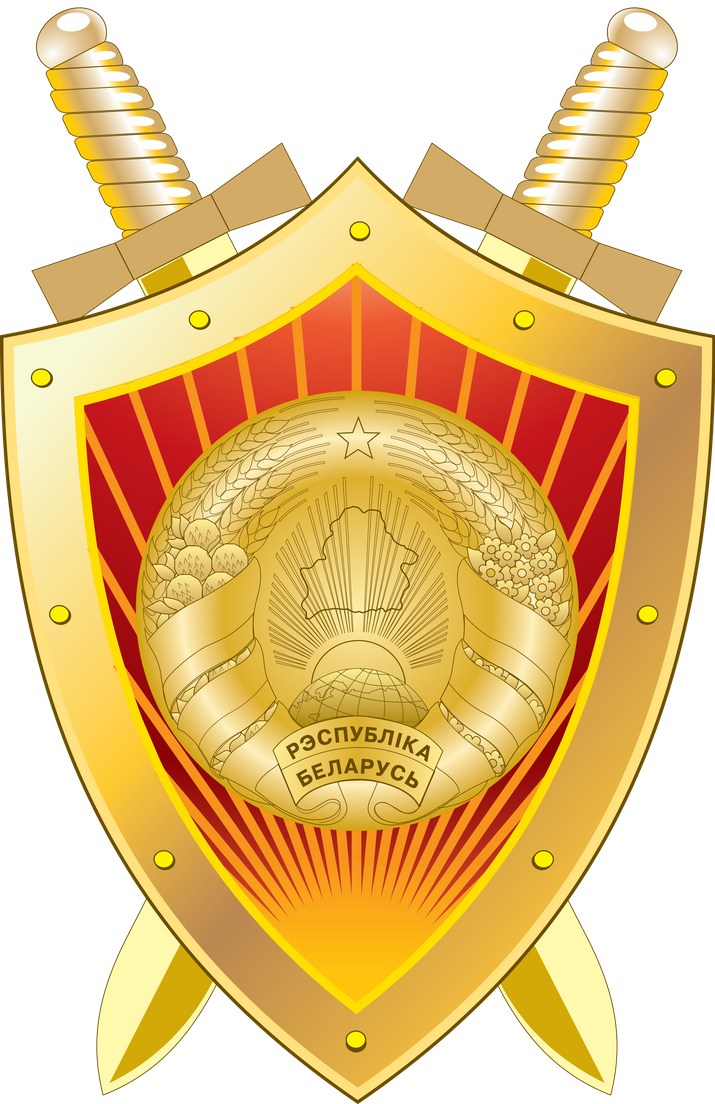 ГЕНЕРАЛЬНАЯ ПРОКУРАТУРА РЕСПУБЛИКИ БЕЛАРУСЬ